Министерство образования РМ
ПОРТФОЛИО
Раужиной Татьяны Николаевны
воспитателя МАДОУ
«Детский сад №82 комбинированного вида» городского округа Саранск
Дата рождения: 03.08.1984
Профессиональное образование:
 высшее, МГПИ им. М.Е. Евсевьева по специальности «Русский язык и литература»  2012г.
Профессиональная переподготовка:
ГБУ  ДПО «Мордовский республиканский институт образования» 
«Педагогика и методика дошкольного образования», 2016 г .
Стаж педагогической работы: 12 лет
Общий трудовой стаж: 18 лет
Наличие квалификационной категории: высшая
Дата последней аттестации: 27.12.2018г.
Представление к аттестации
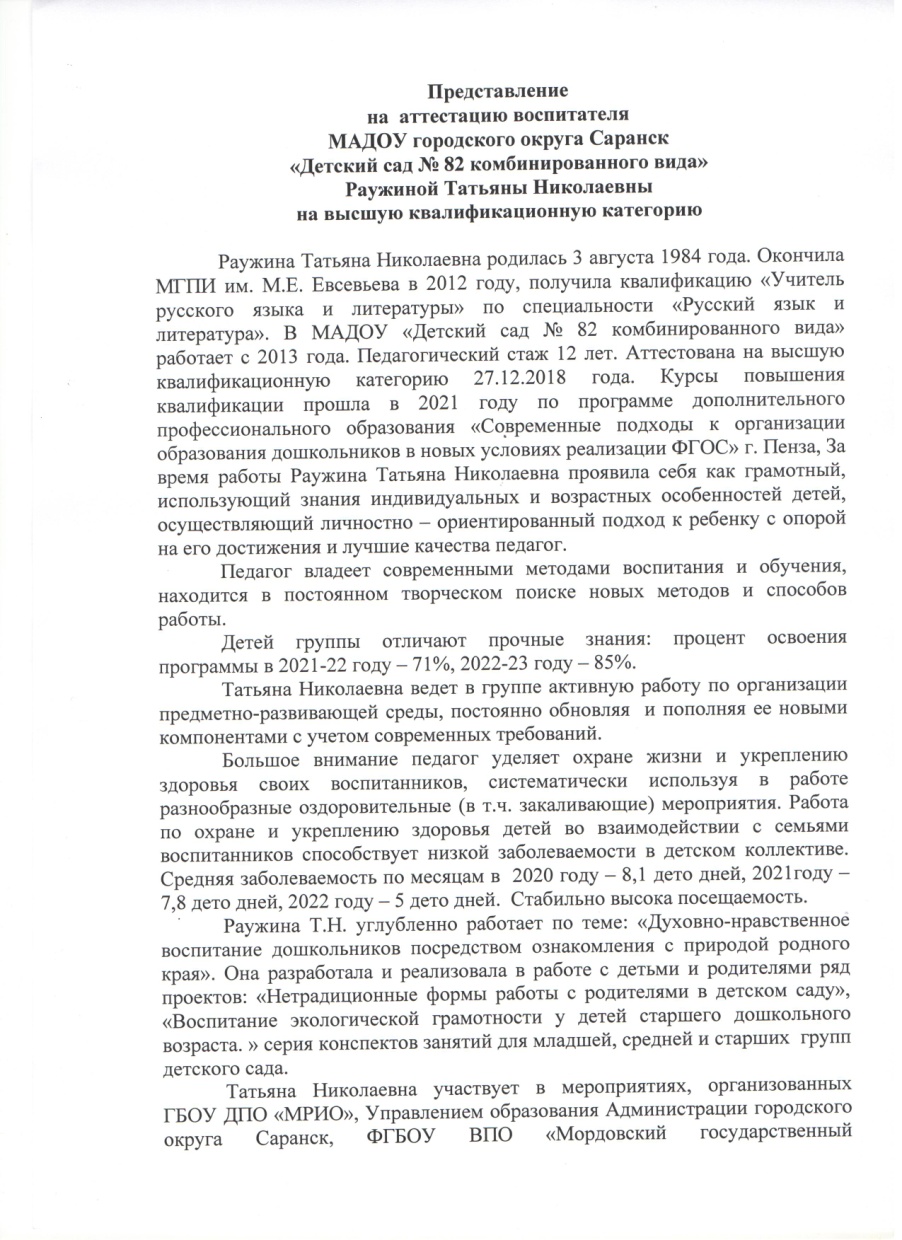 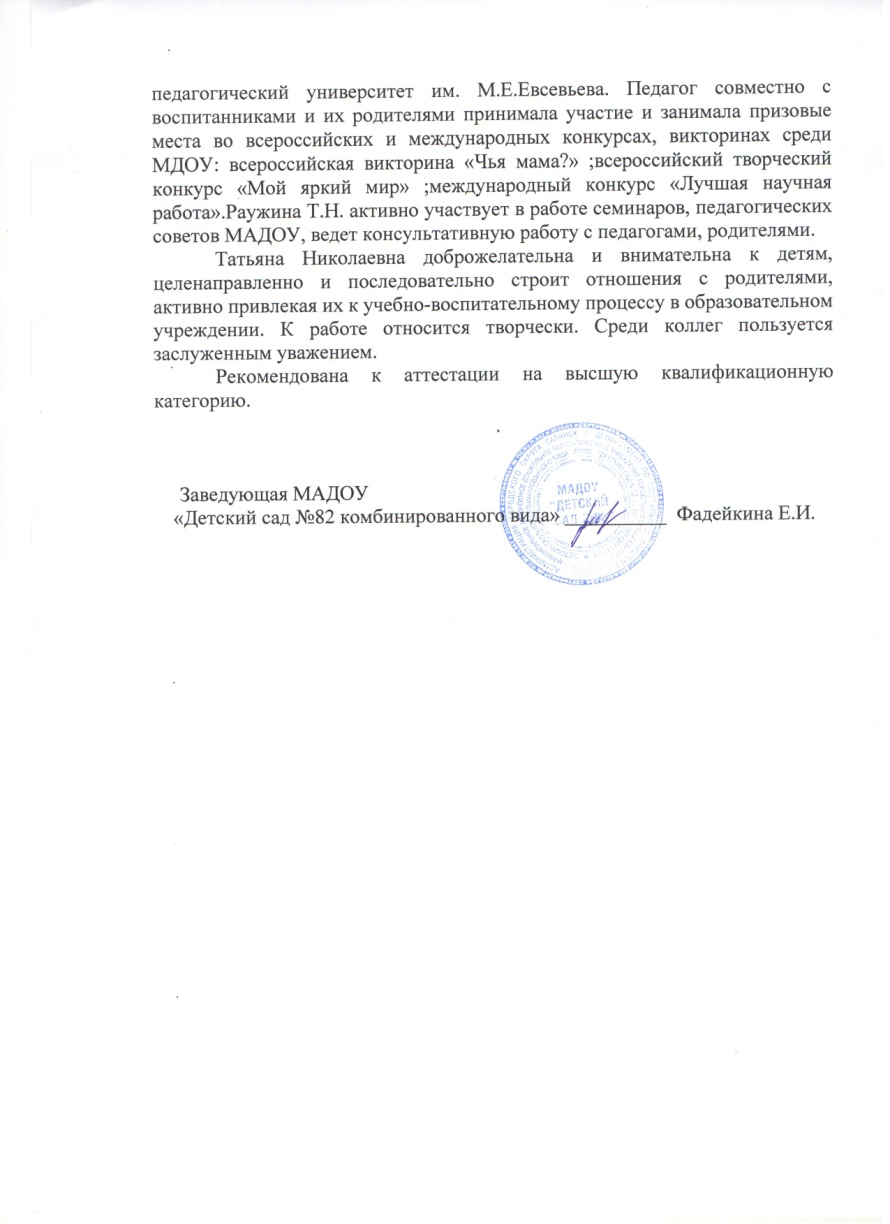 Представление педагогического опыта размещено на сайте МАДОУ «Детский сад №82 комбинированного вида»
«Духовно-нравственное воспитание дошкольников посредством ознакомления с природой родного края»
https://upload2.schoolrm.ru/iblock/623/6235645ffb3da6bd9a3763934394a6a1/ped-opyt-Rauzhina-2023.pdf
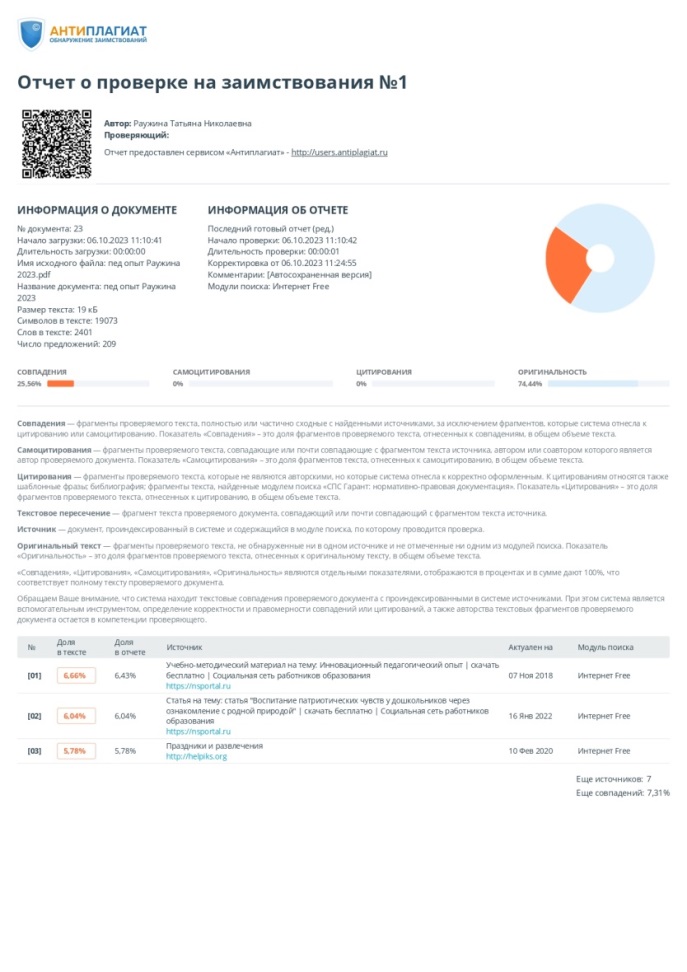 1.Участие в инновационной (экспериментальной) деятельности
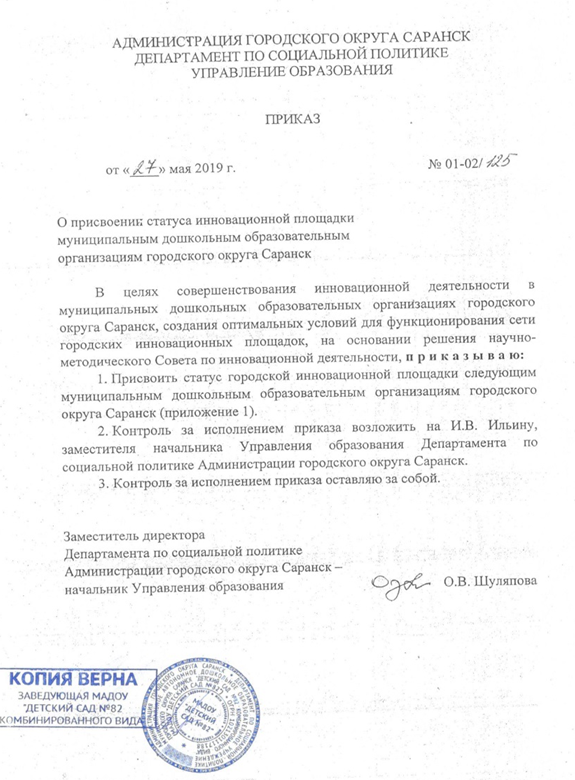 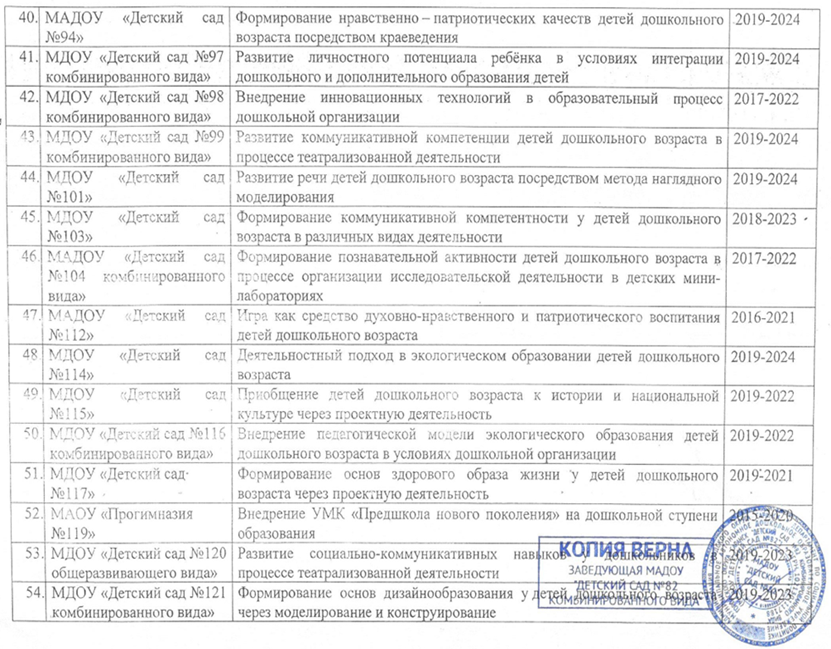 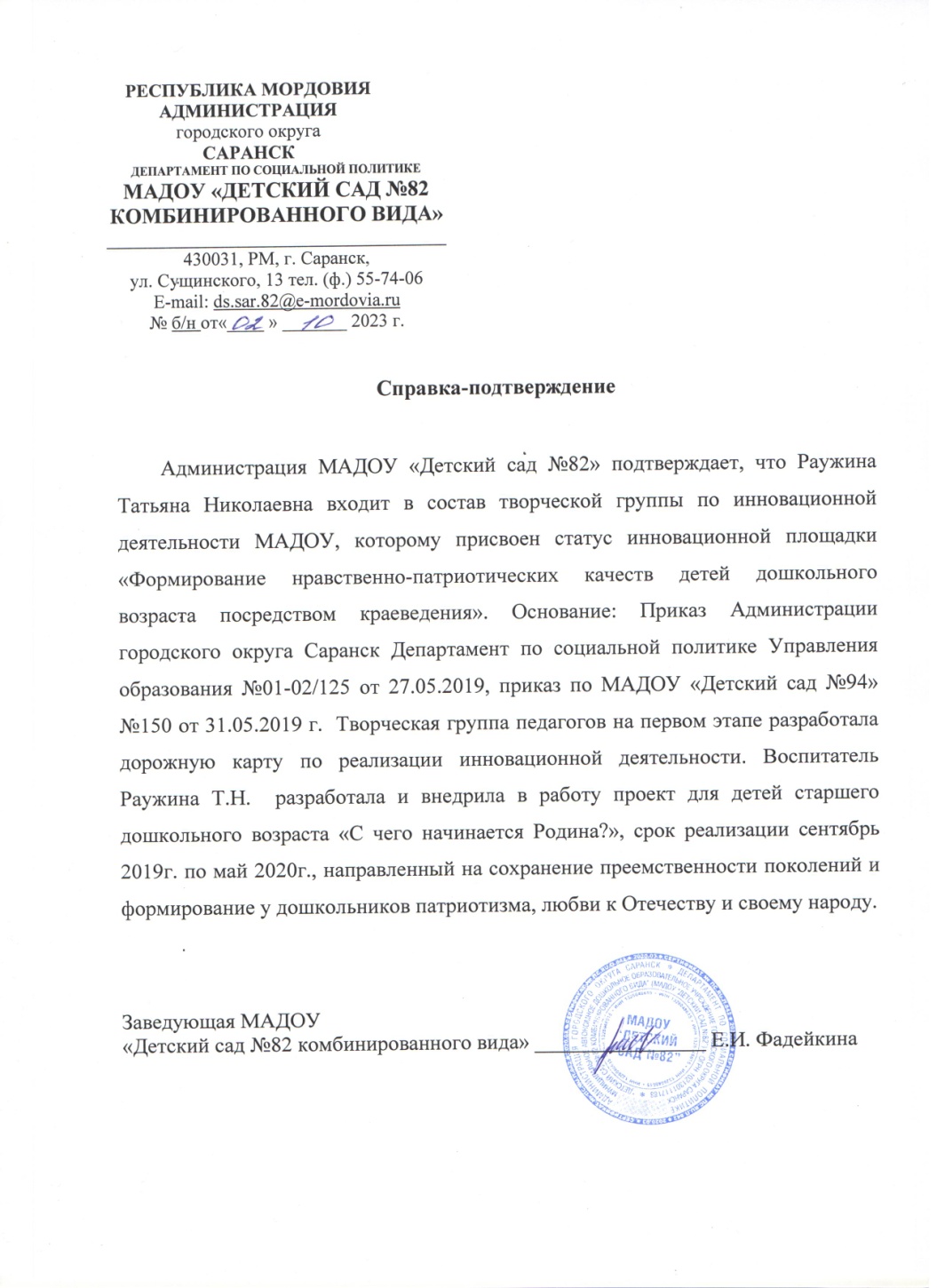 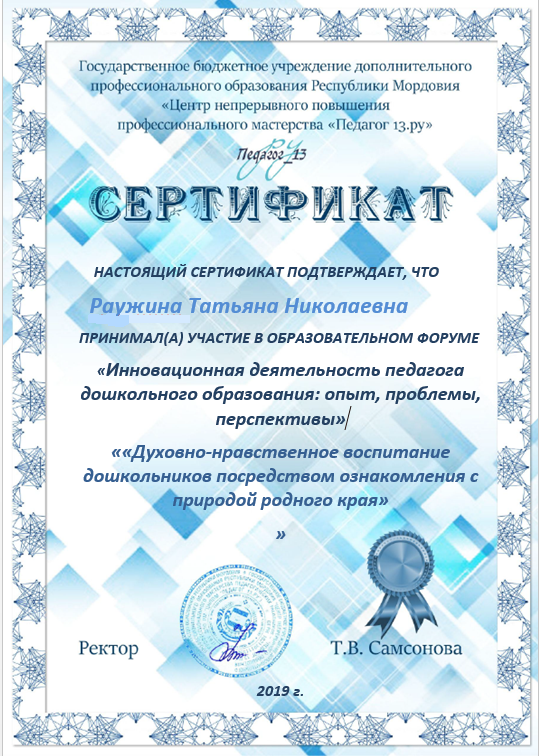 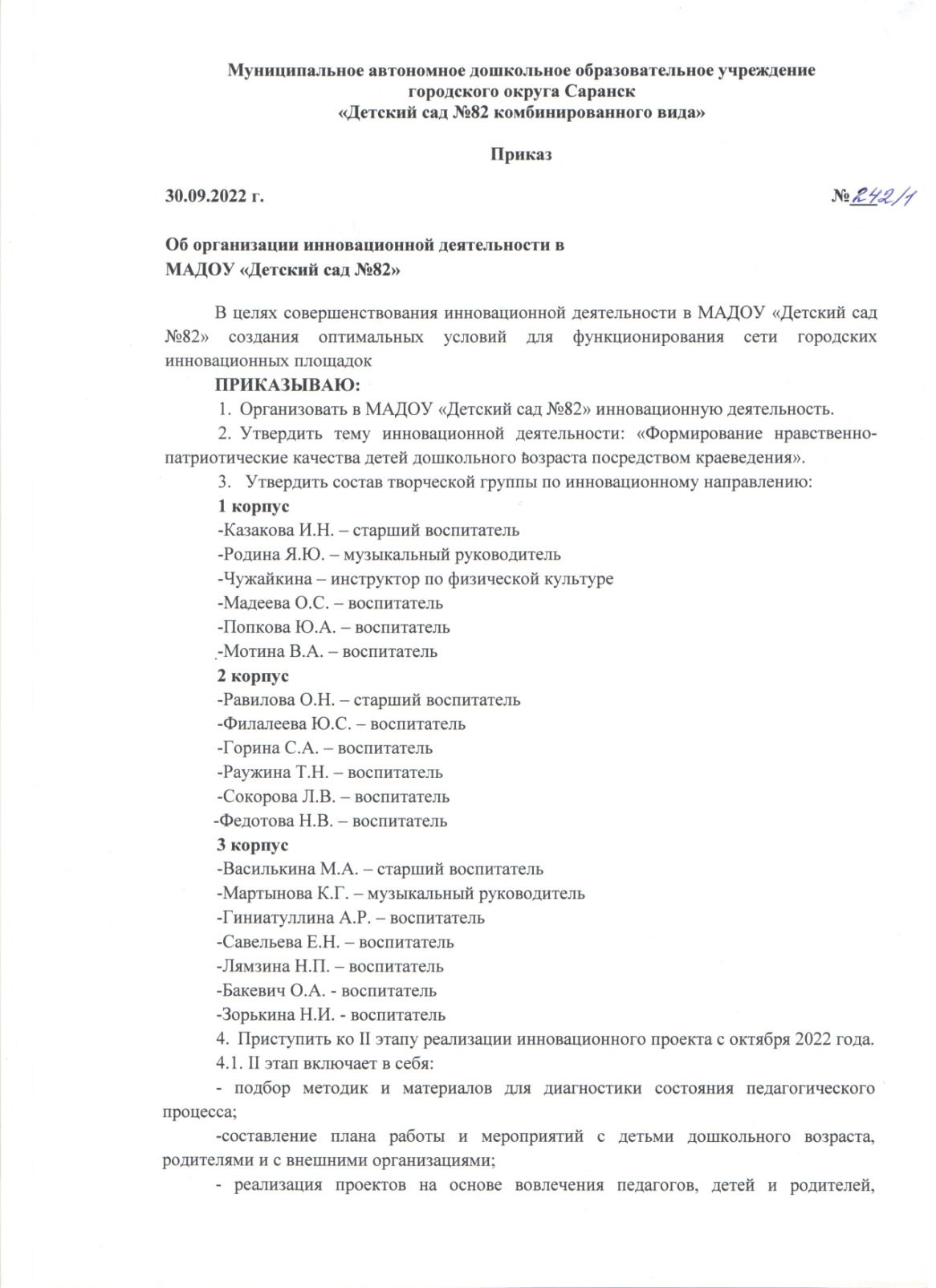 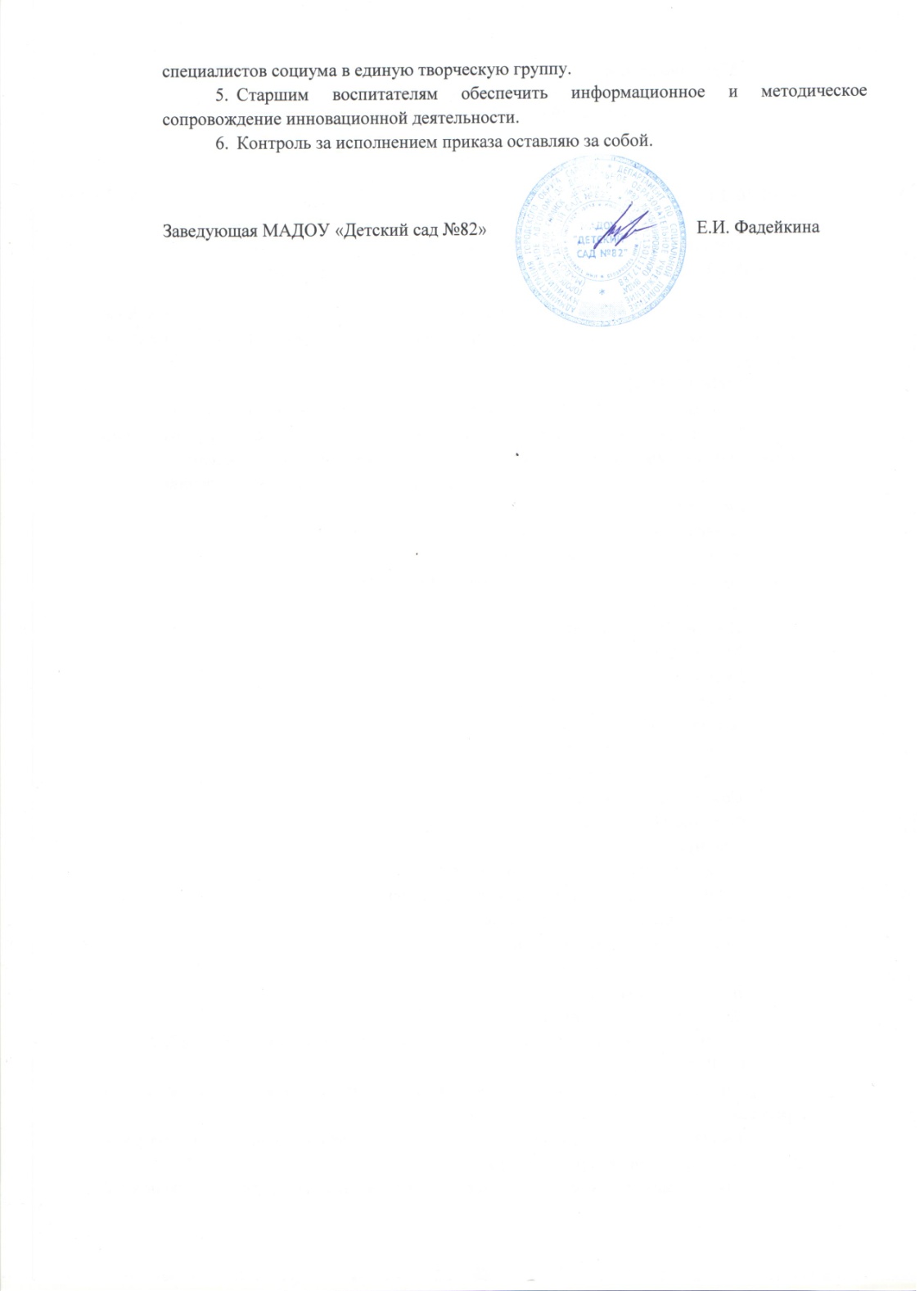 Наставничество
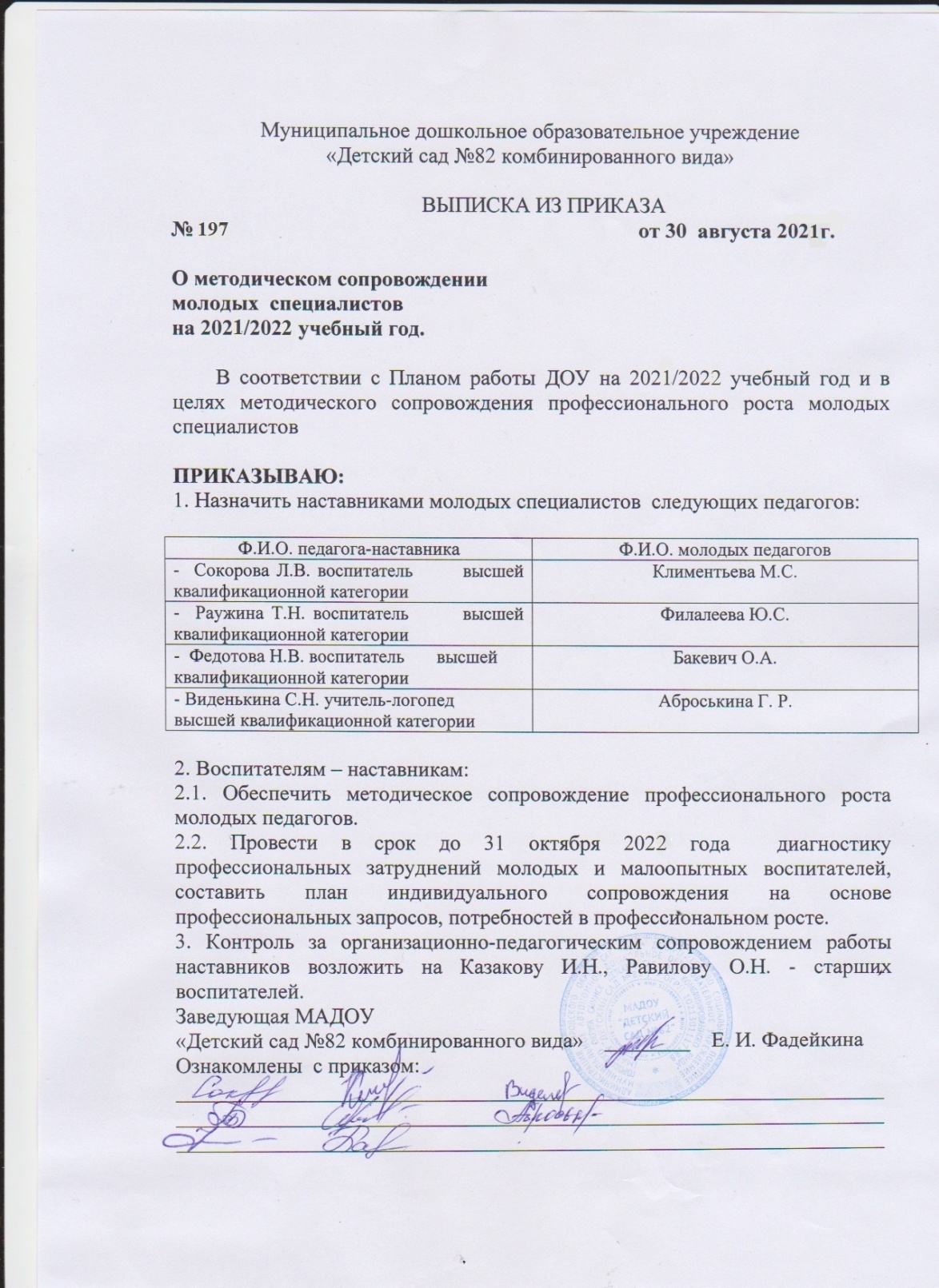 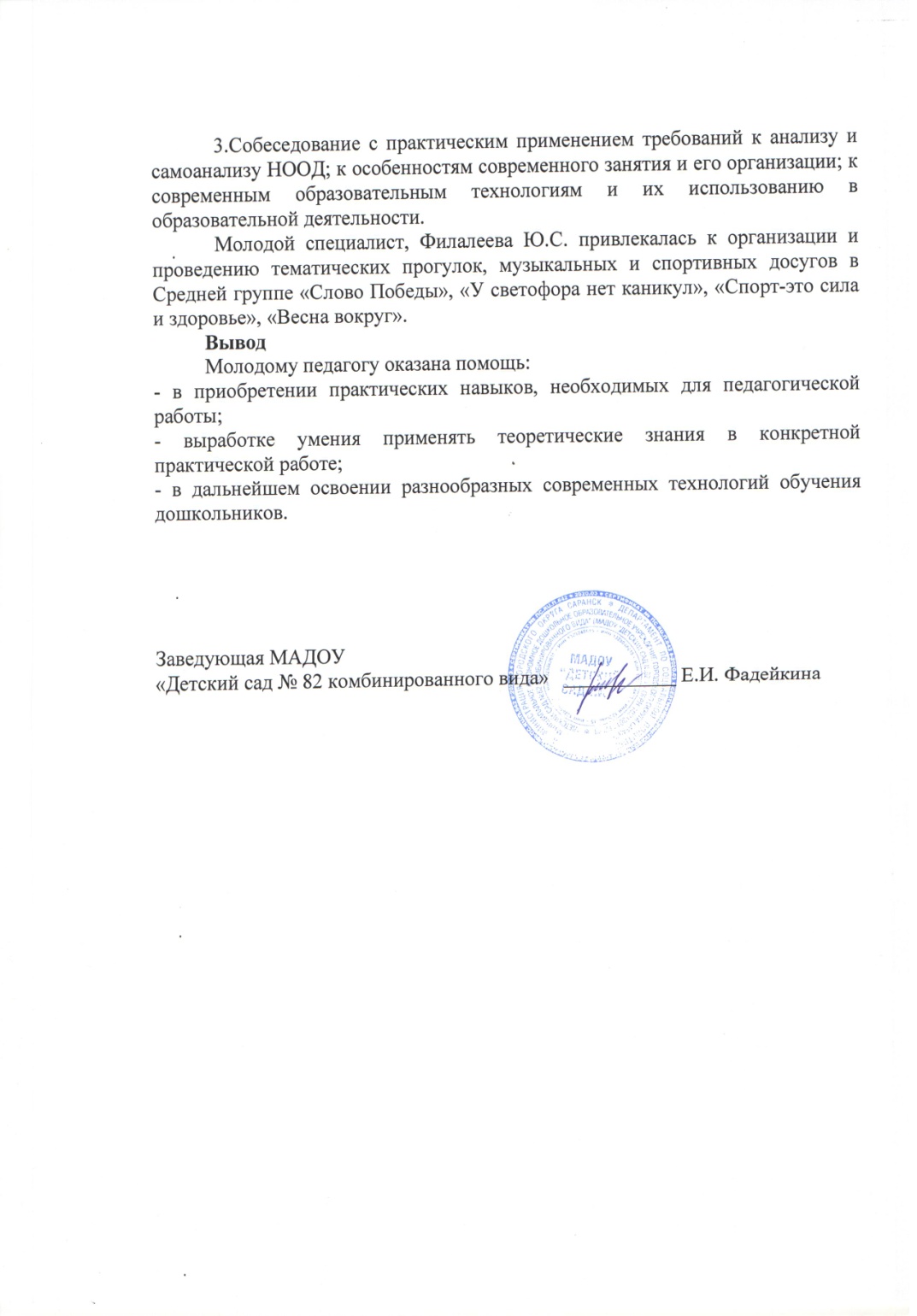 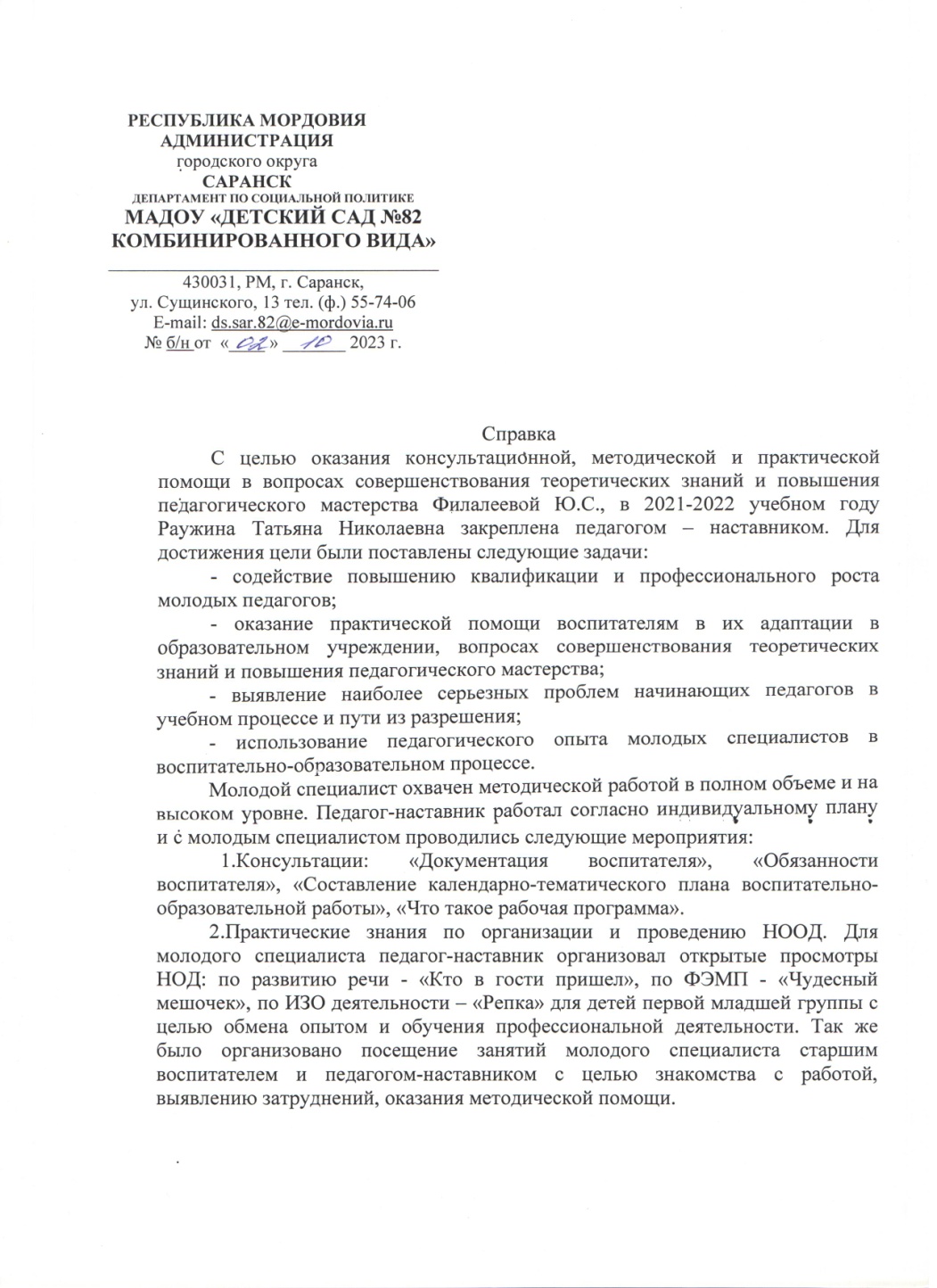 Наличие публикаций
Республиканский уровень
Центр непрерывного повышения профессионального мастерства педагогических работников – «Педагог 13.ру» статья «Поликультурное воспитание  дошкольников посредствам применения музейных и театральных технологий»

Международный уровень
Международная  научно-практическая конференция г.Прага «Инновационные процессы в современной науке»


Интернет
Образовательный портал  maam.ru: «Воспитание экологической грамотности у детей старшего дошкольного возраста»
Республиканский уровень
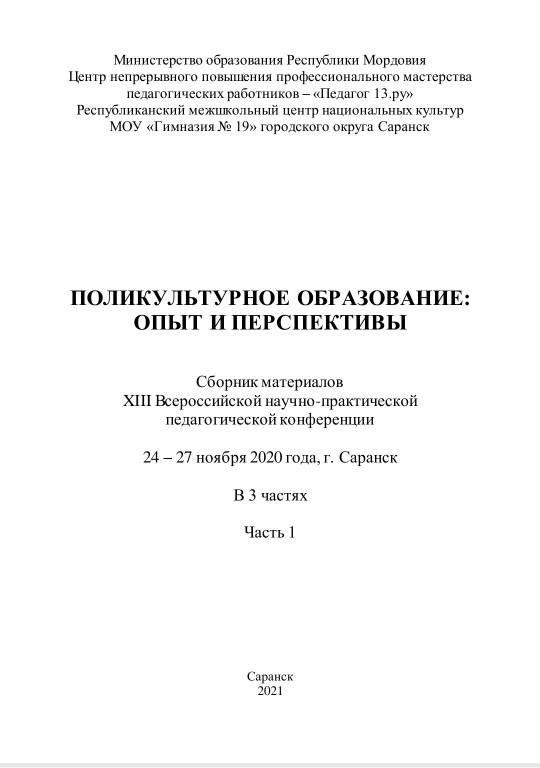 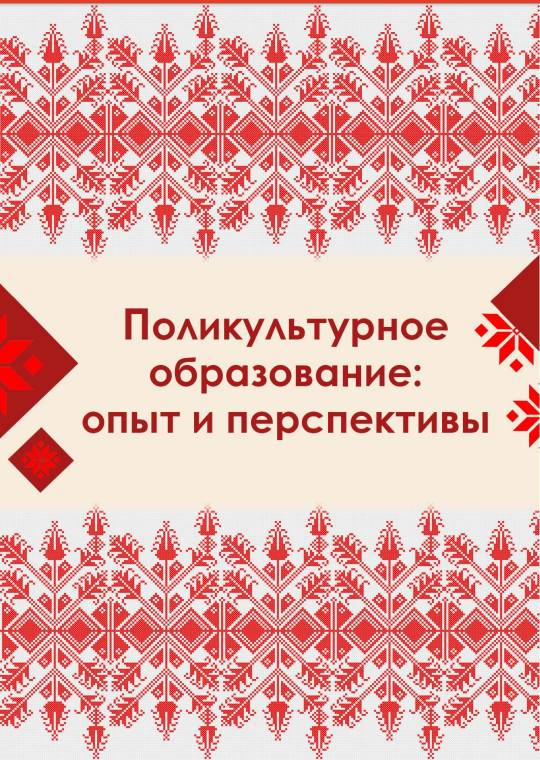 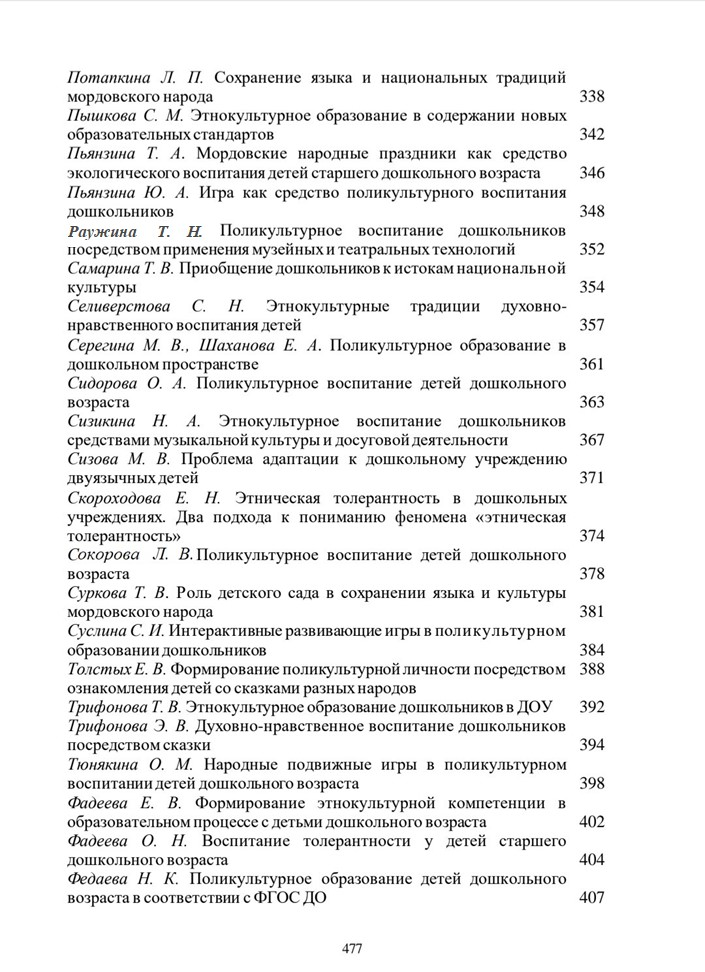 Международный уровень
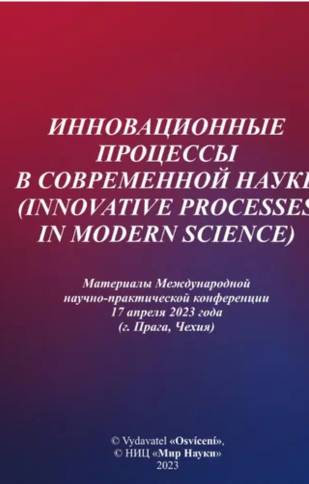 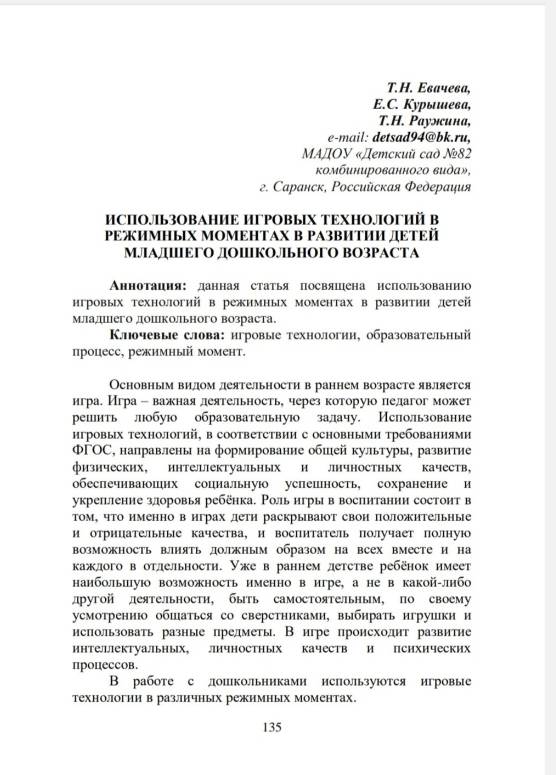 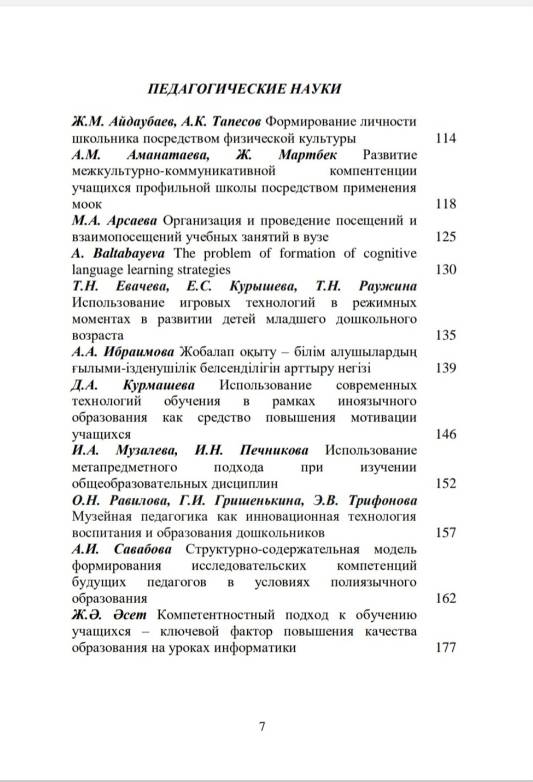 Интернет
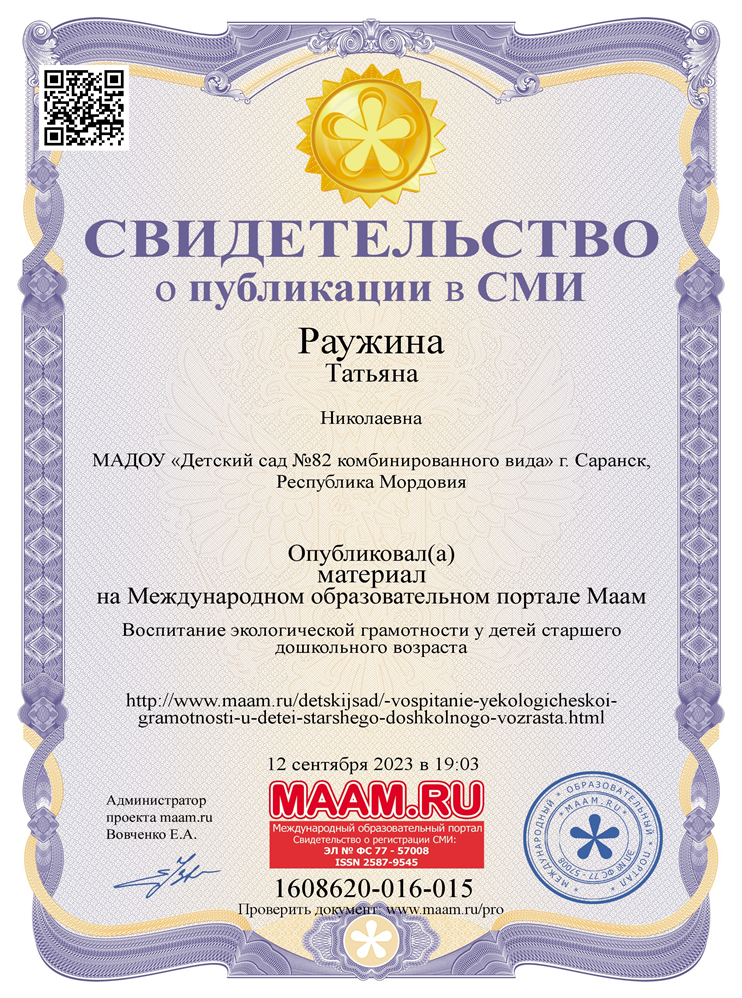 4.Результат участия воспитанников в -конкурсах, -турнирах, -выставках, -соревнованиях,-акциях,- фестивалях
Муниципальный уровень
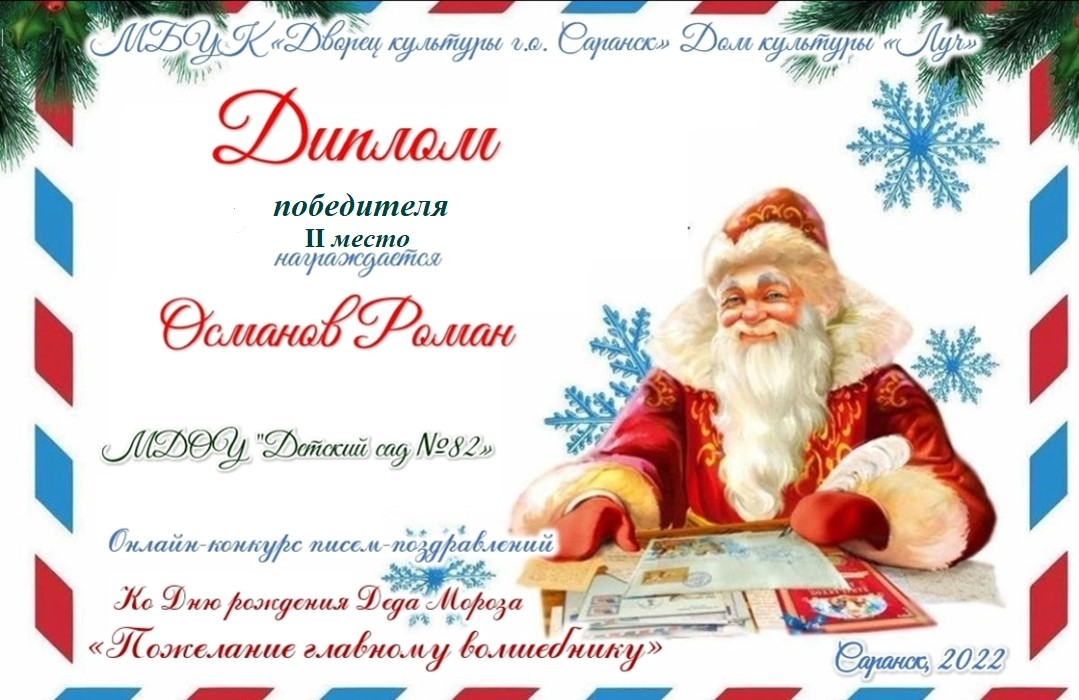 Республиканский уровень
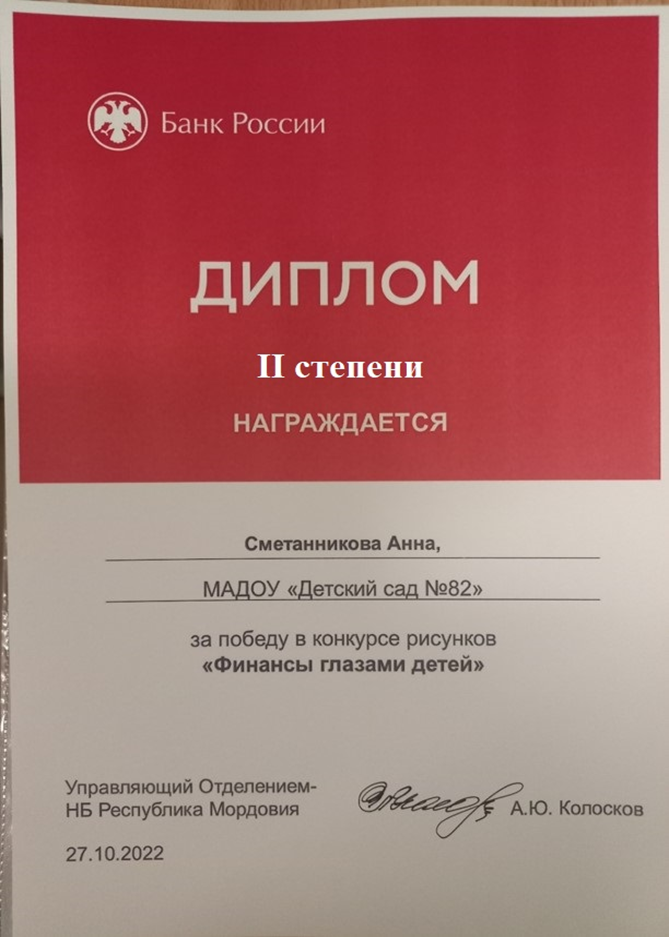 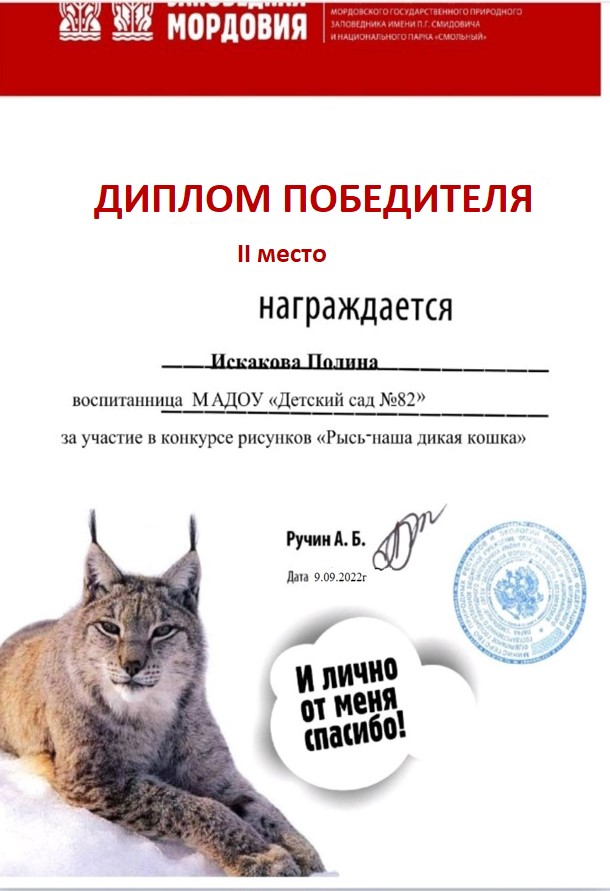 Интернет
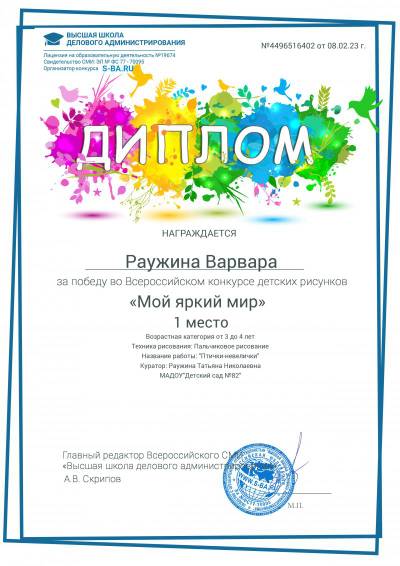 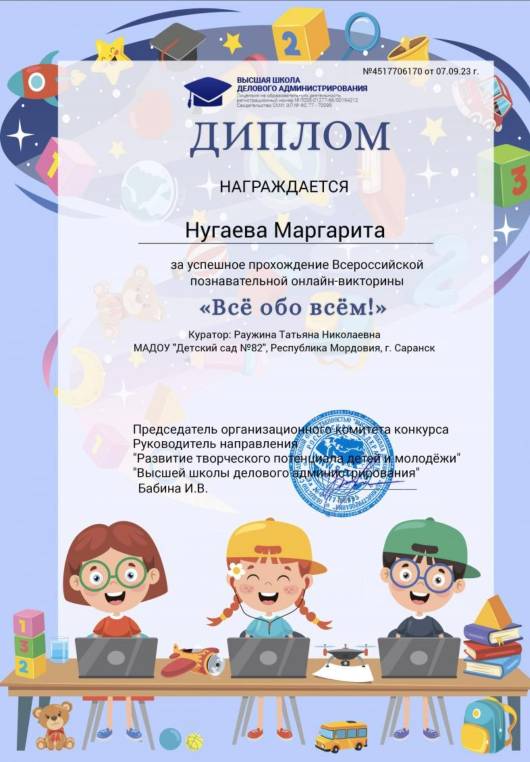 Наличие авторских программ, методических пособий
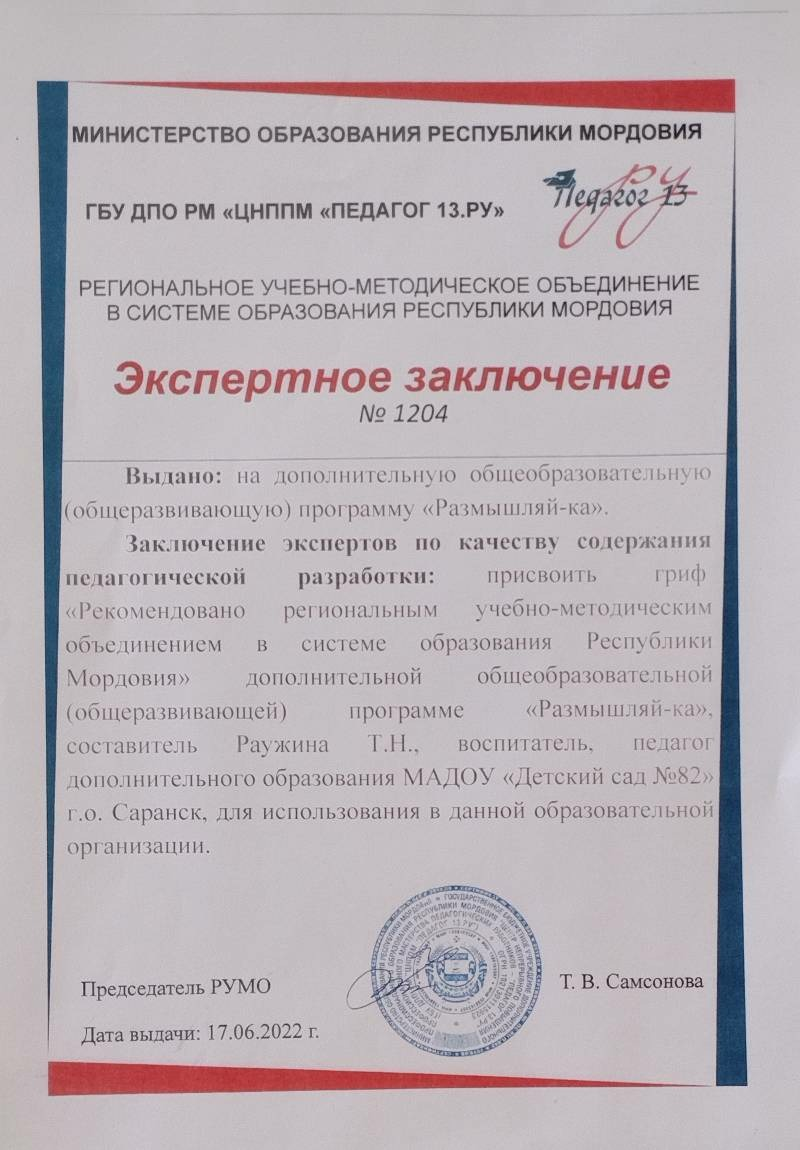 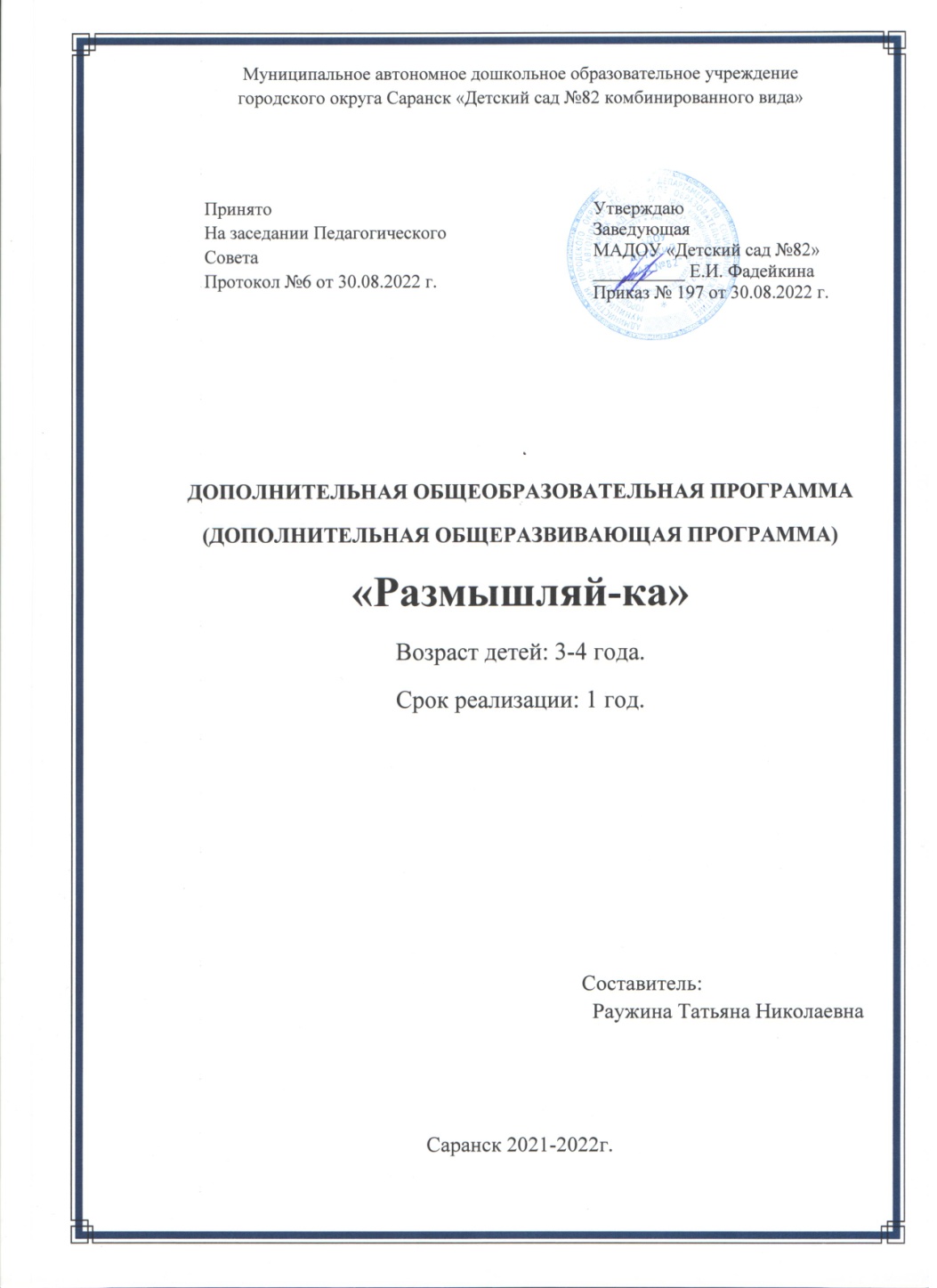 Выступления на заседаниях методических советов, научно – практических конференциях, педагогических чтениях, семинарах, секциях, радиопередачах
Уровень образовательной организации
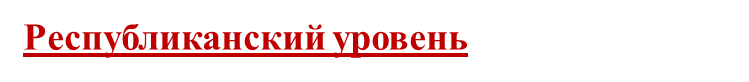 Уровень образовательной организации
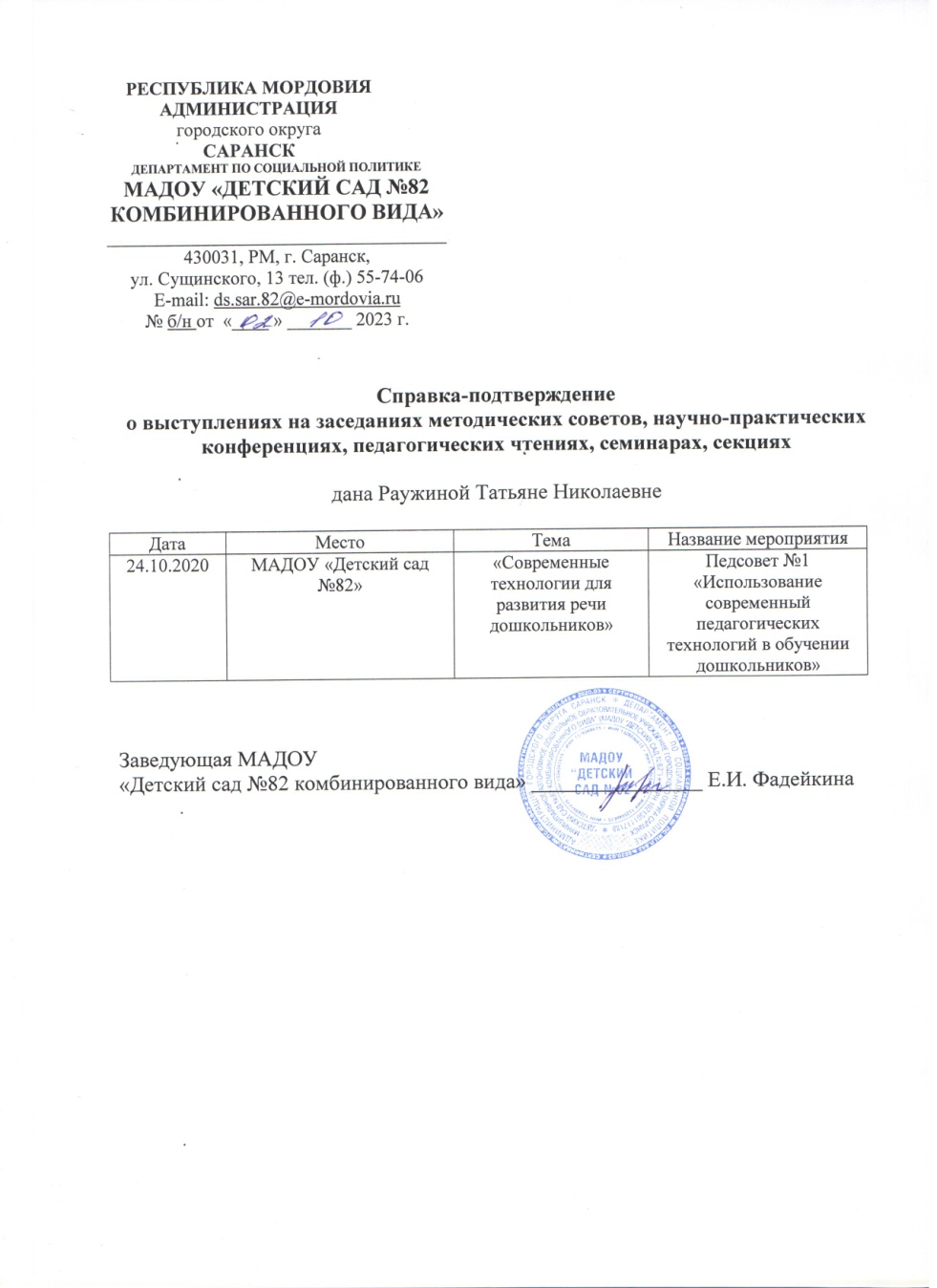 Республиканский уровень
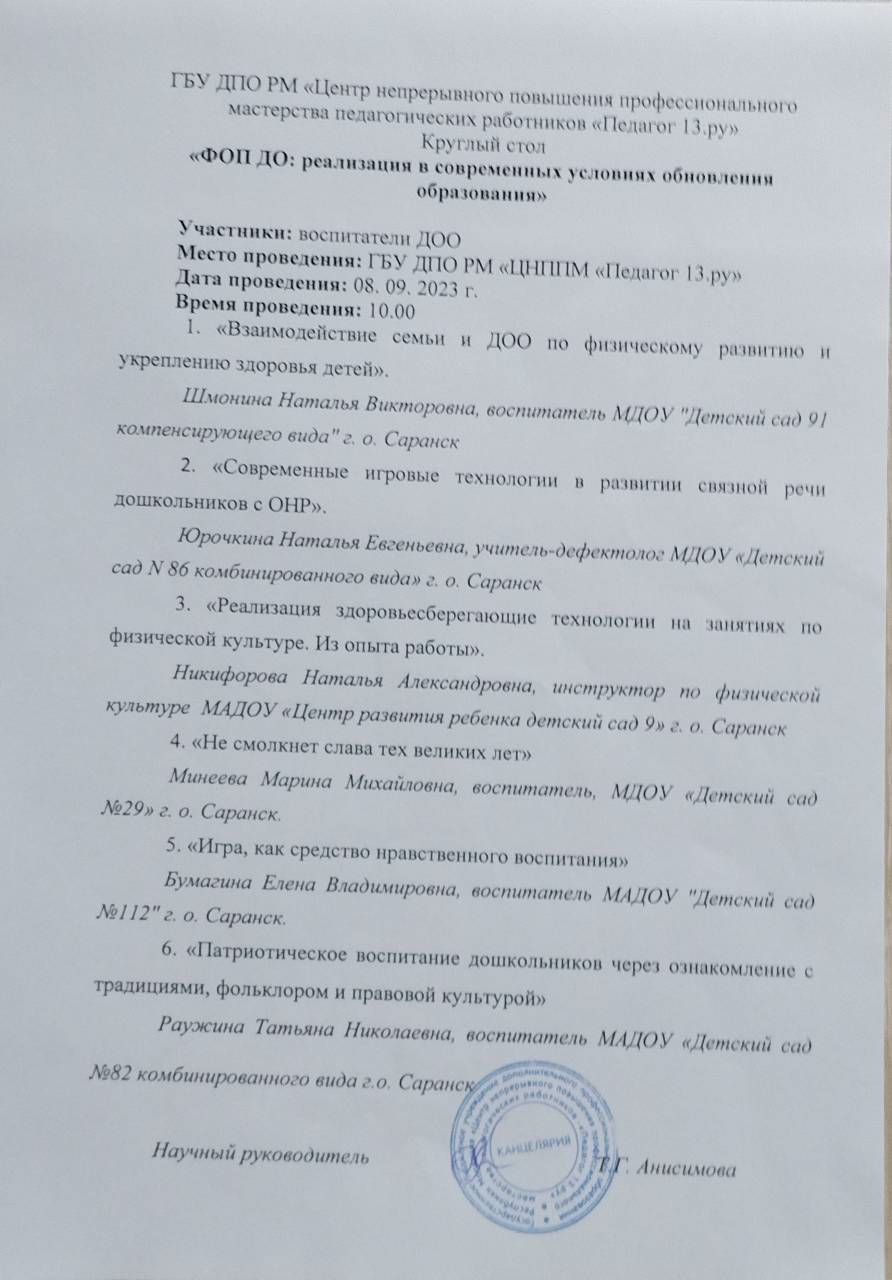 Проведение  открытых занятий, мастер – классов, мероприятий
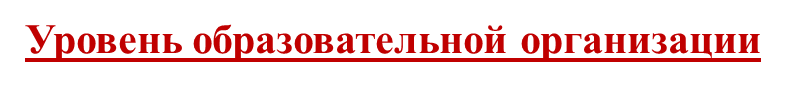 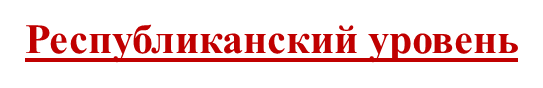 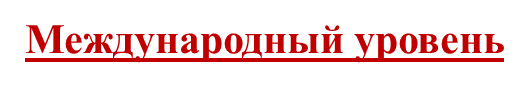 Уровень образовательной организации
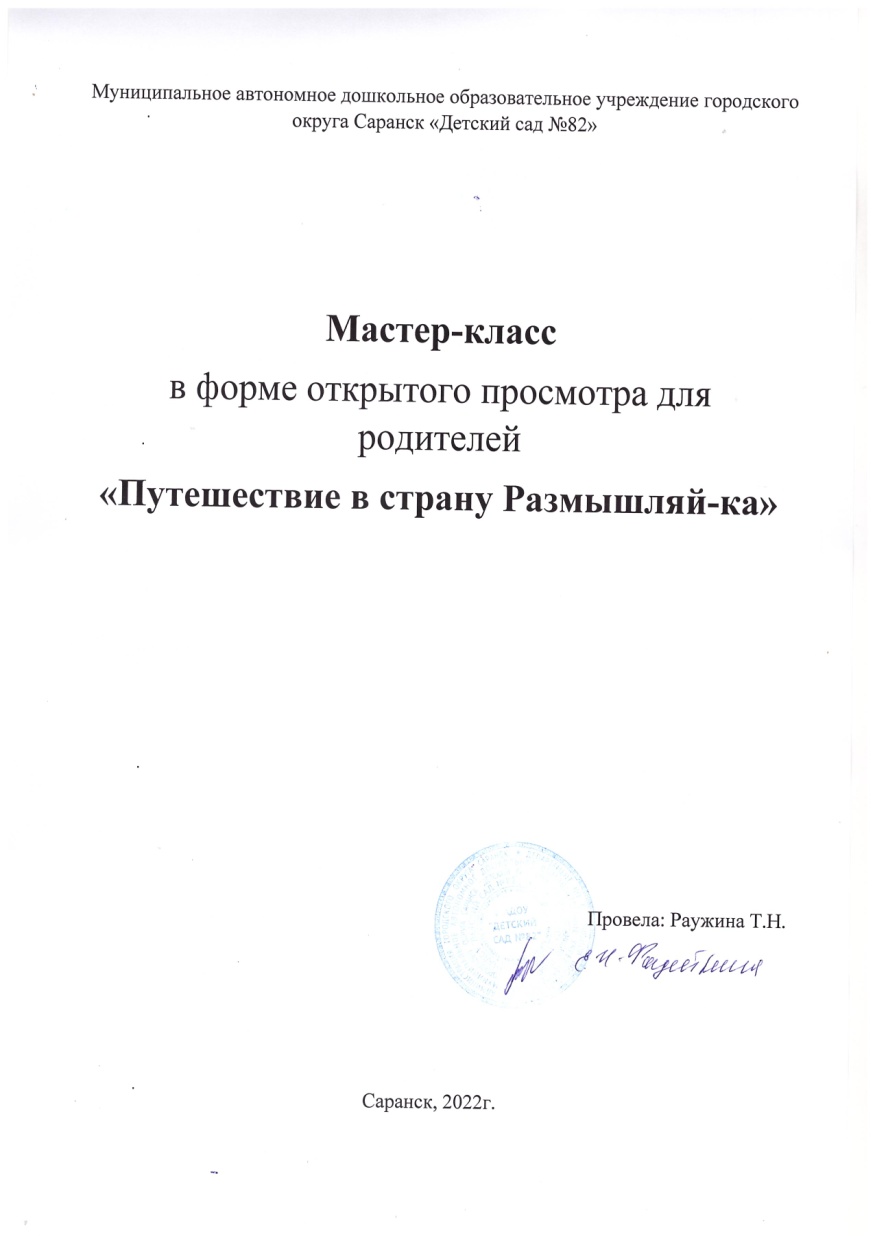 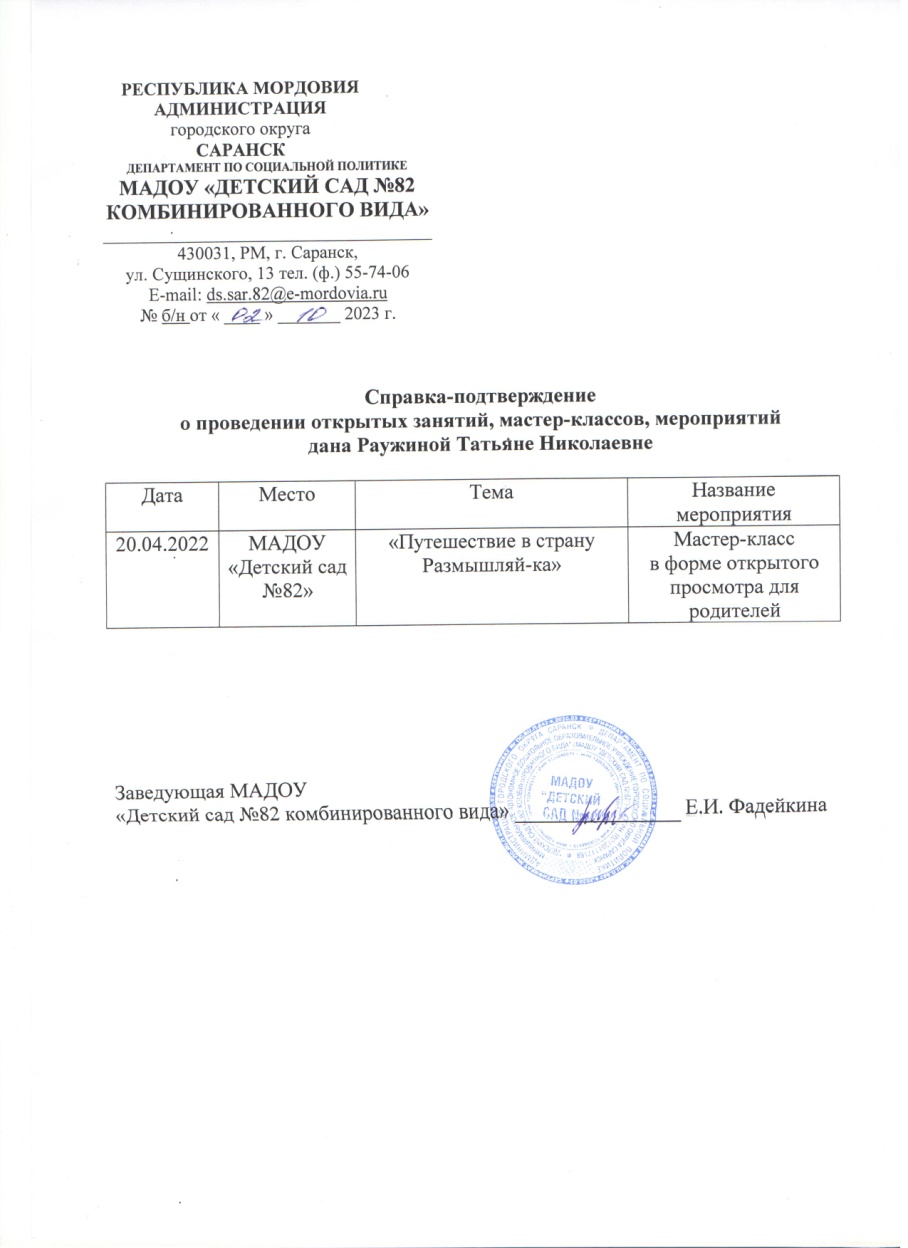 Республиканский уровень
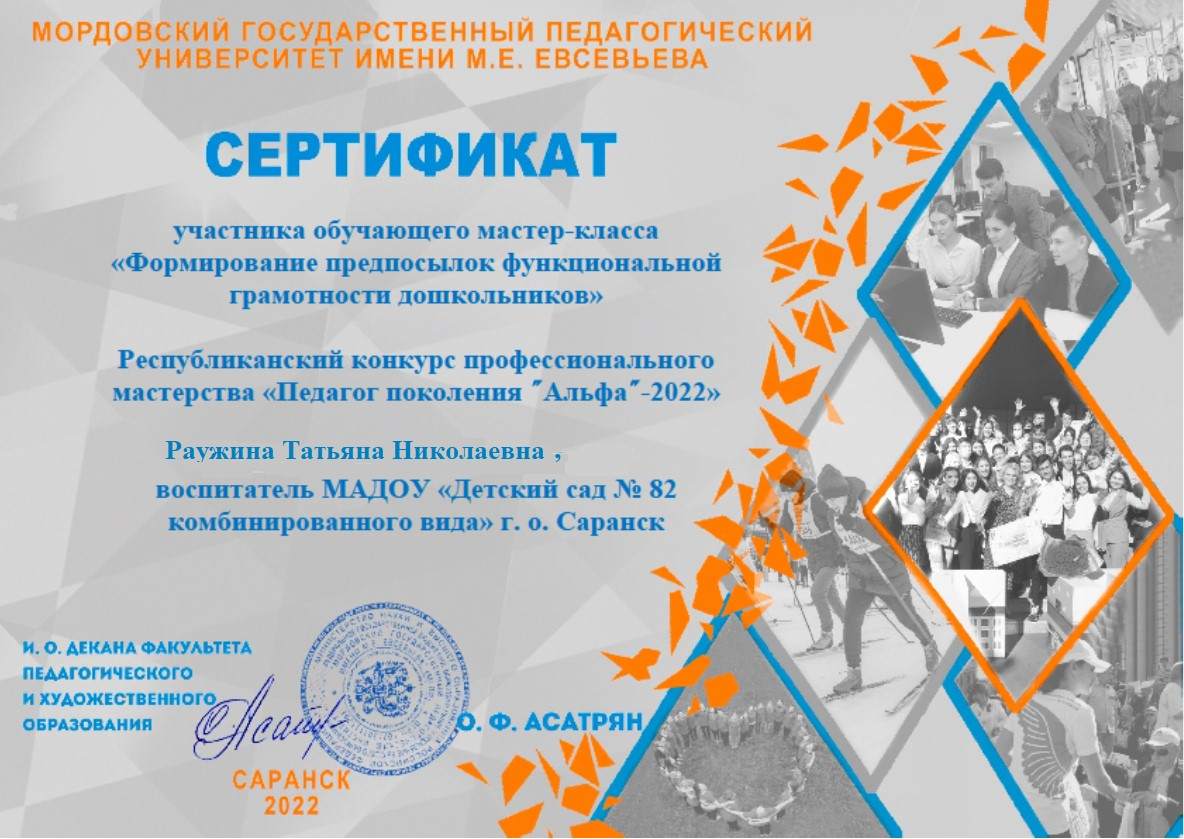 Международный уровень
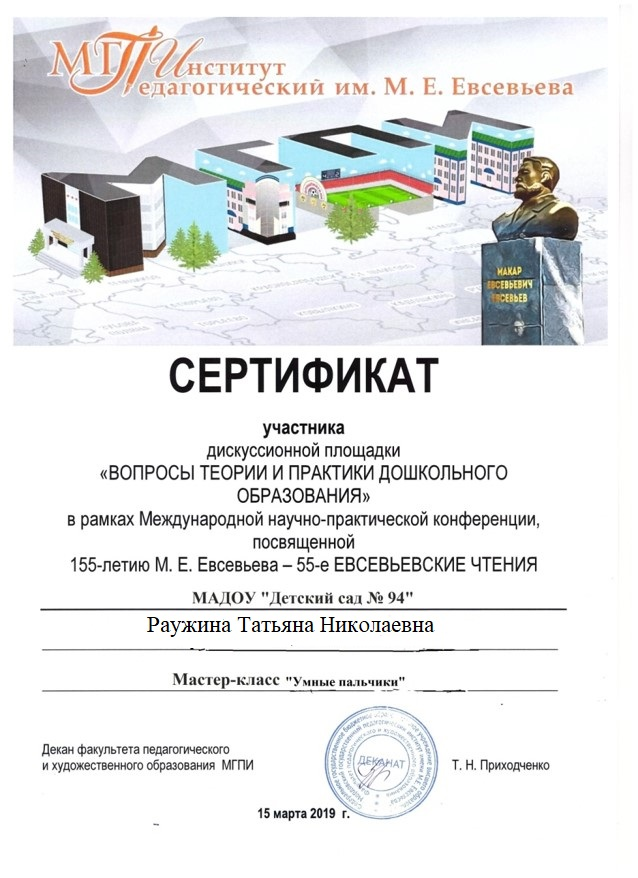 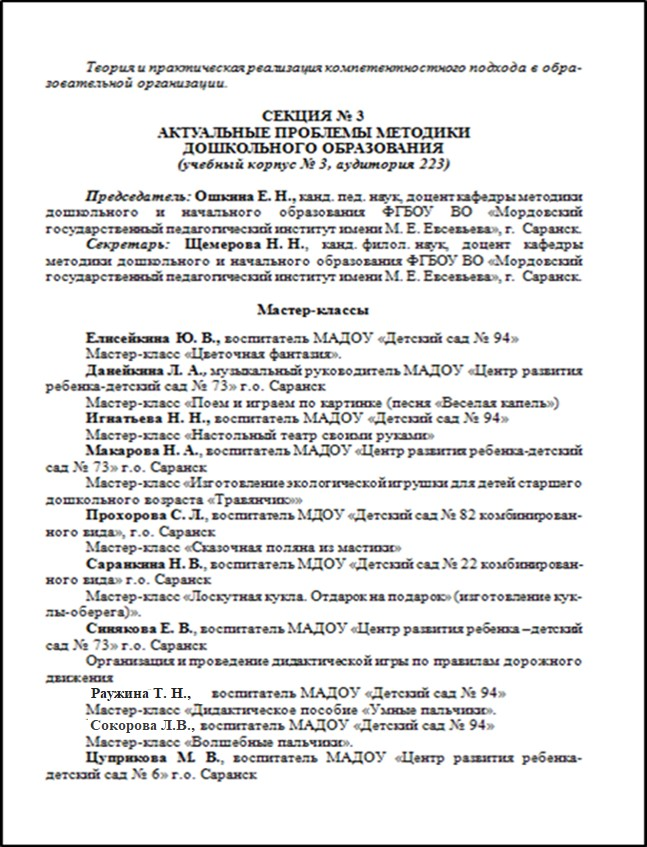 Экспертная деятельностьне имею
Общественно педагогическая активность: участие в комиссиях, педагогических сообществах, в жюри, в конкурсах
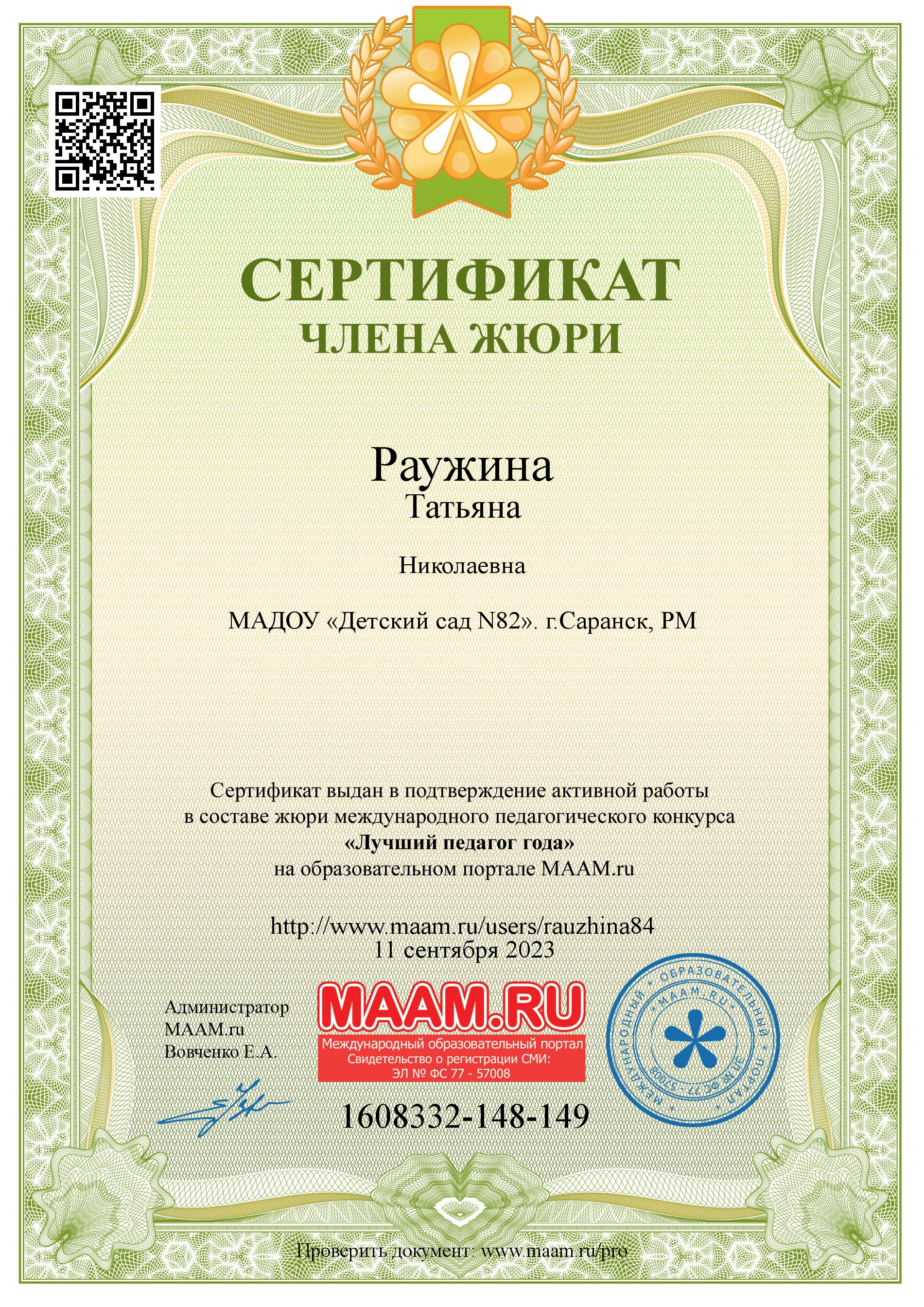 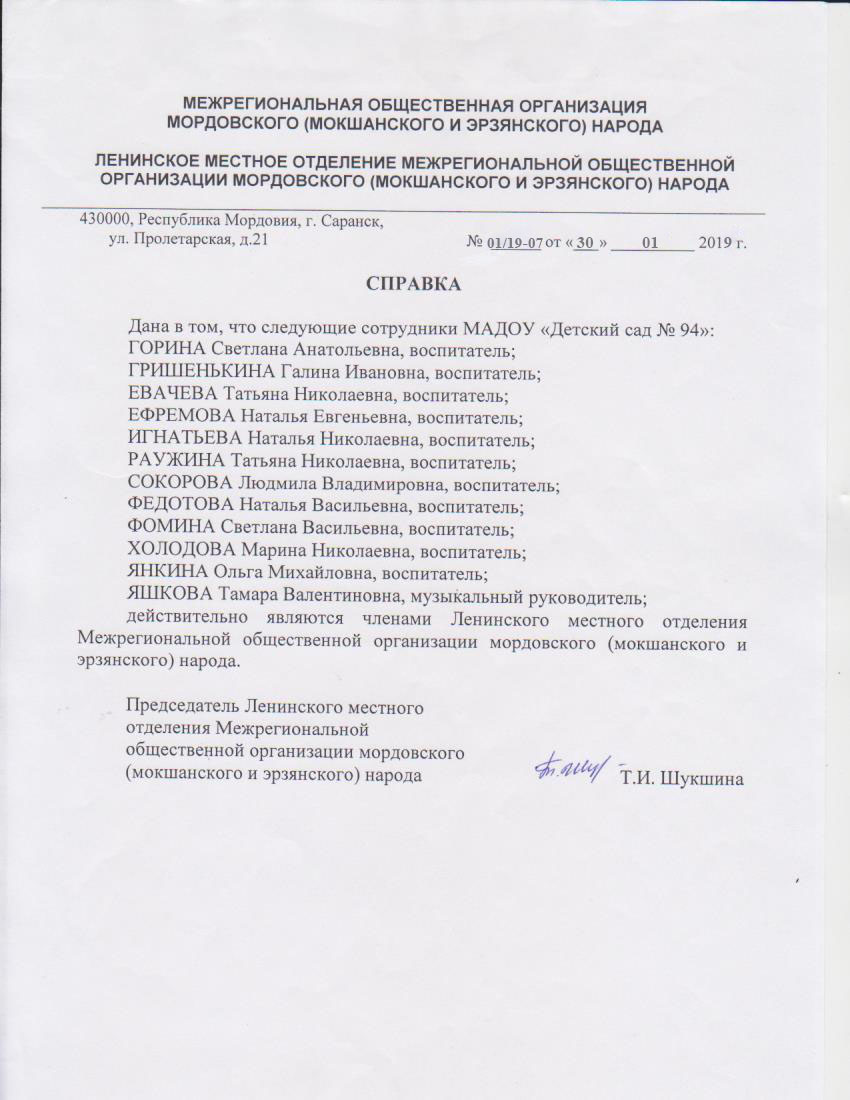 Позитивные результаты работы с воспитанниками
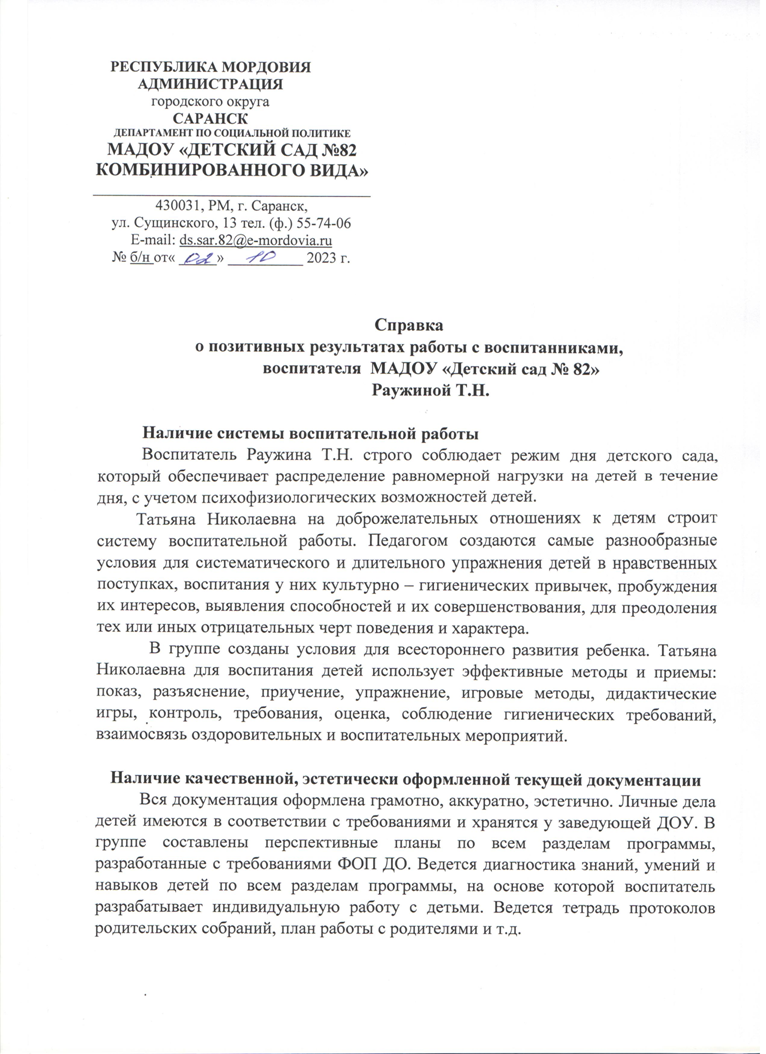 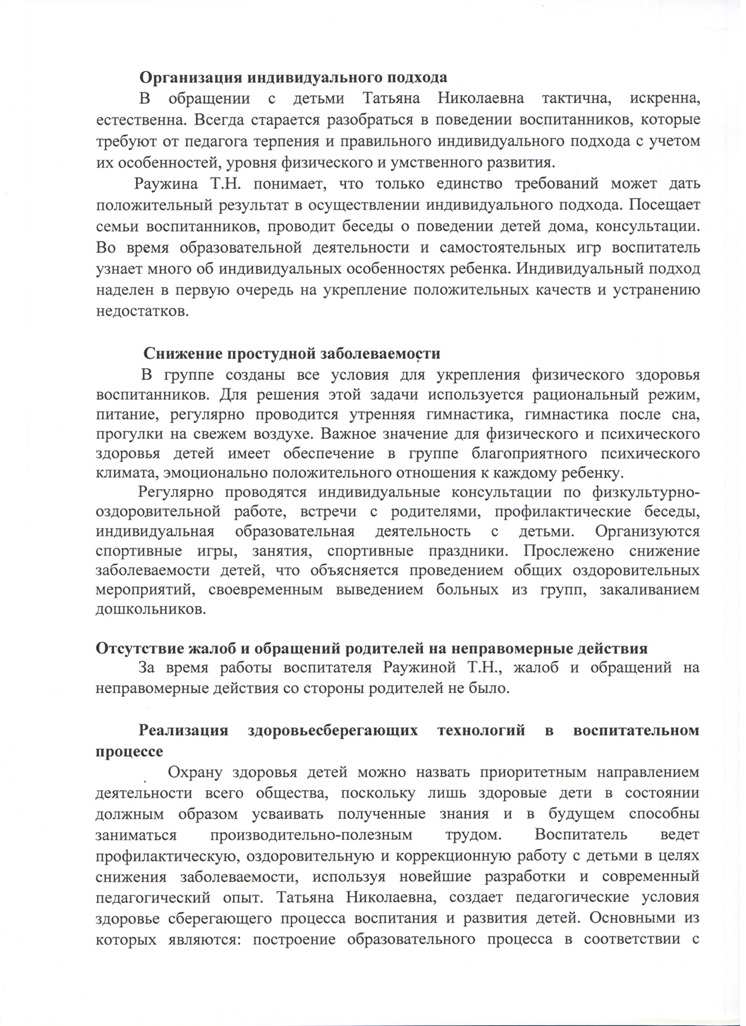 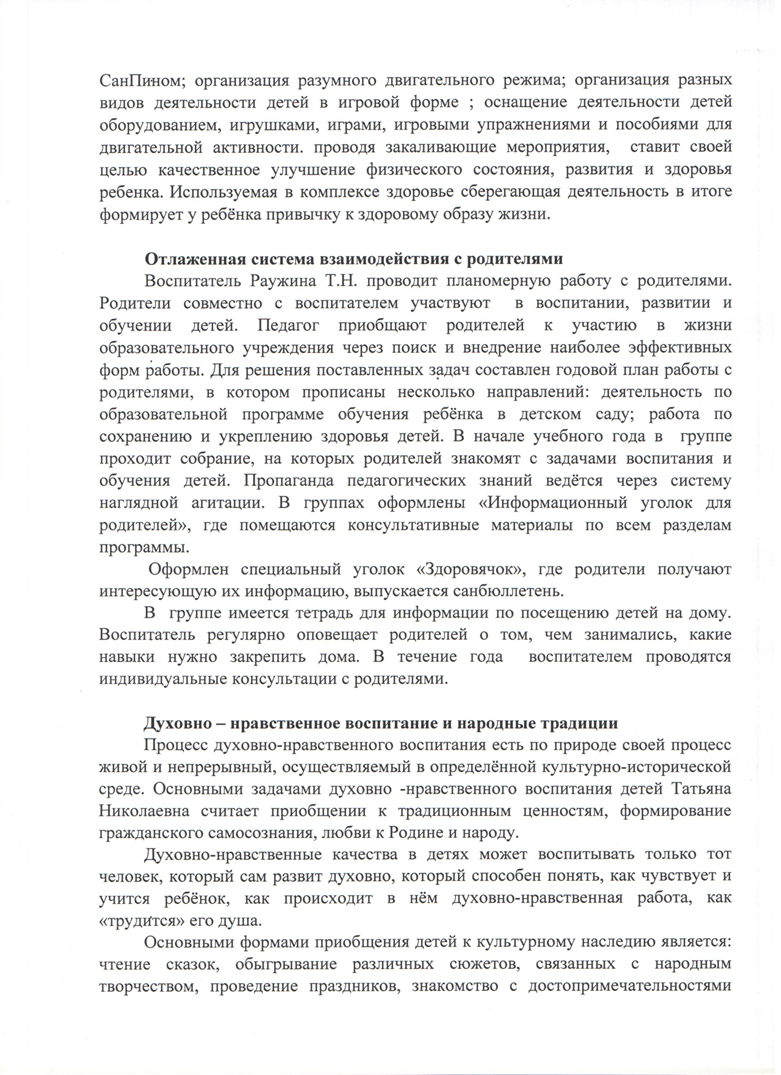 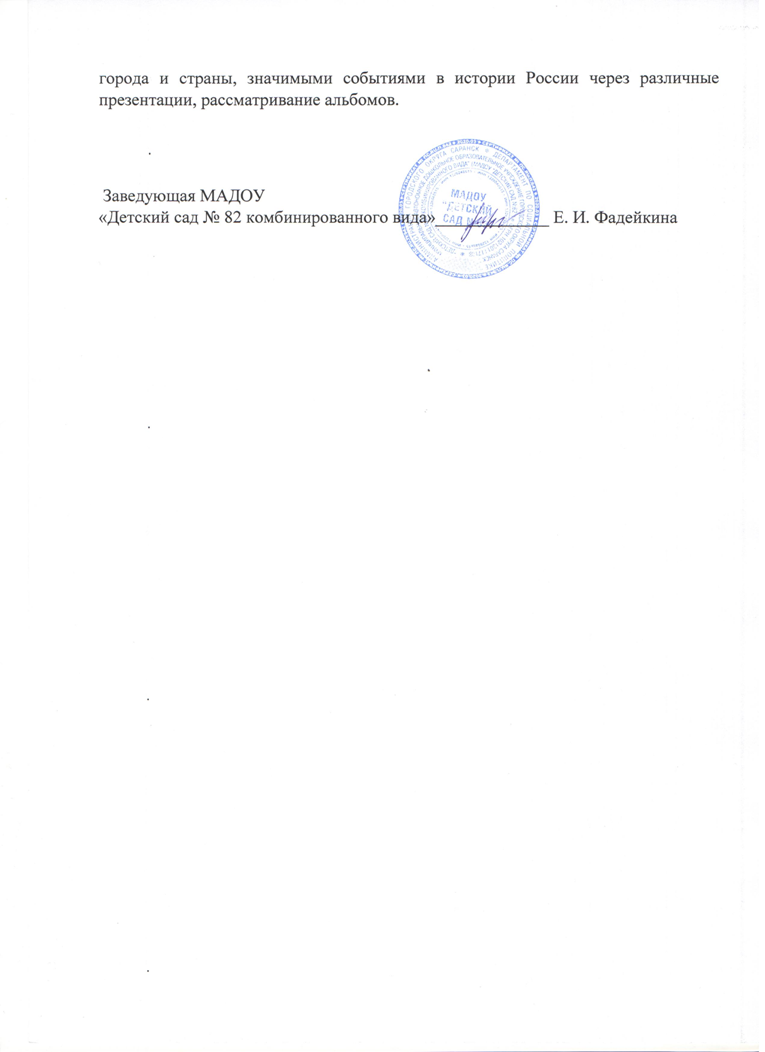 Качество взаимодействияс родителями
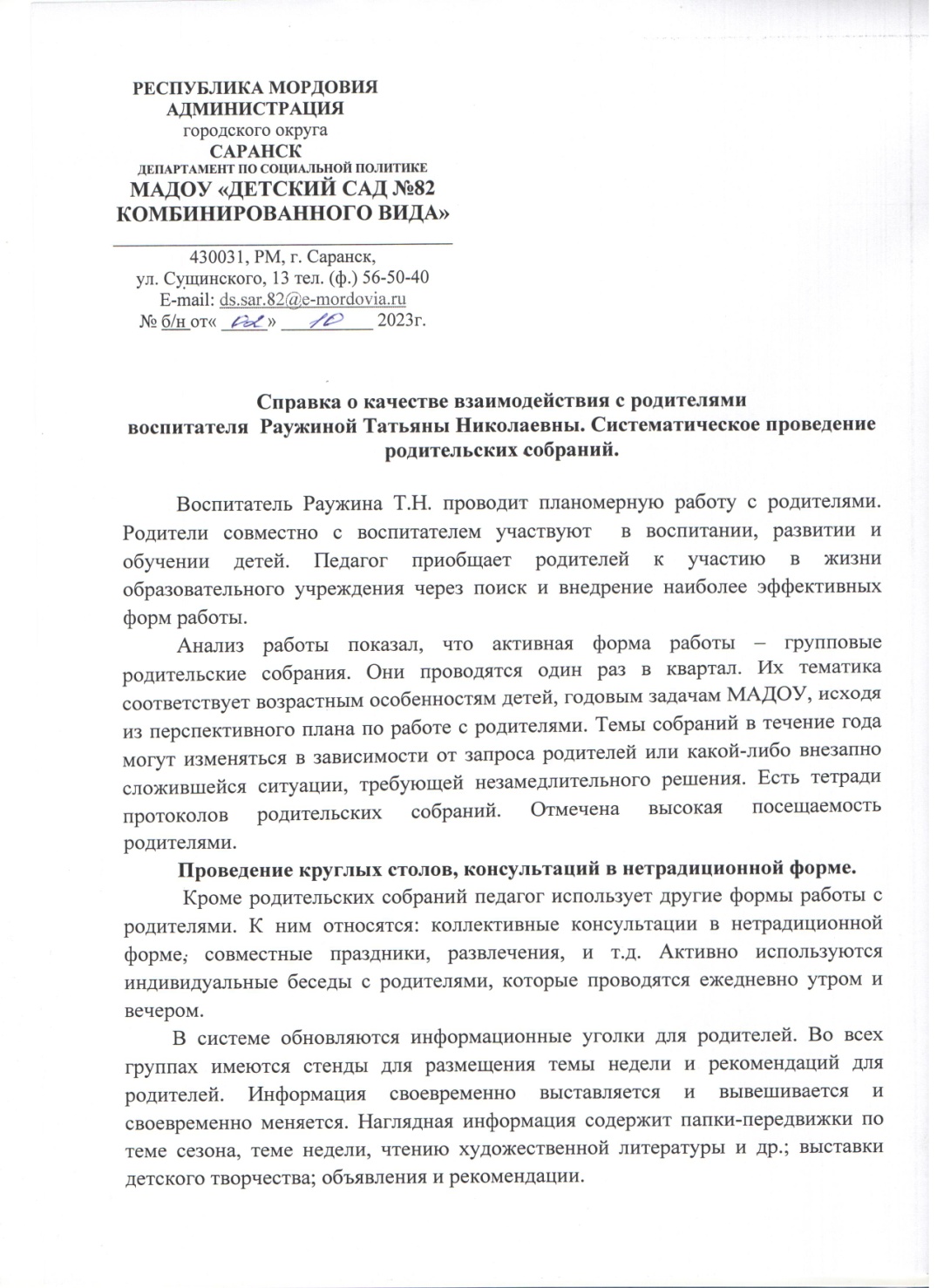 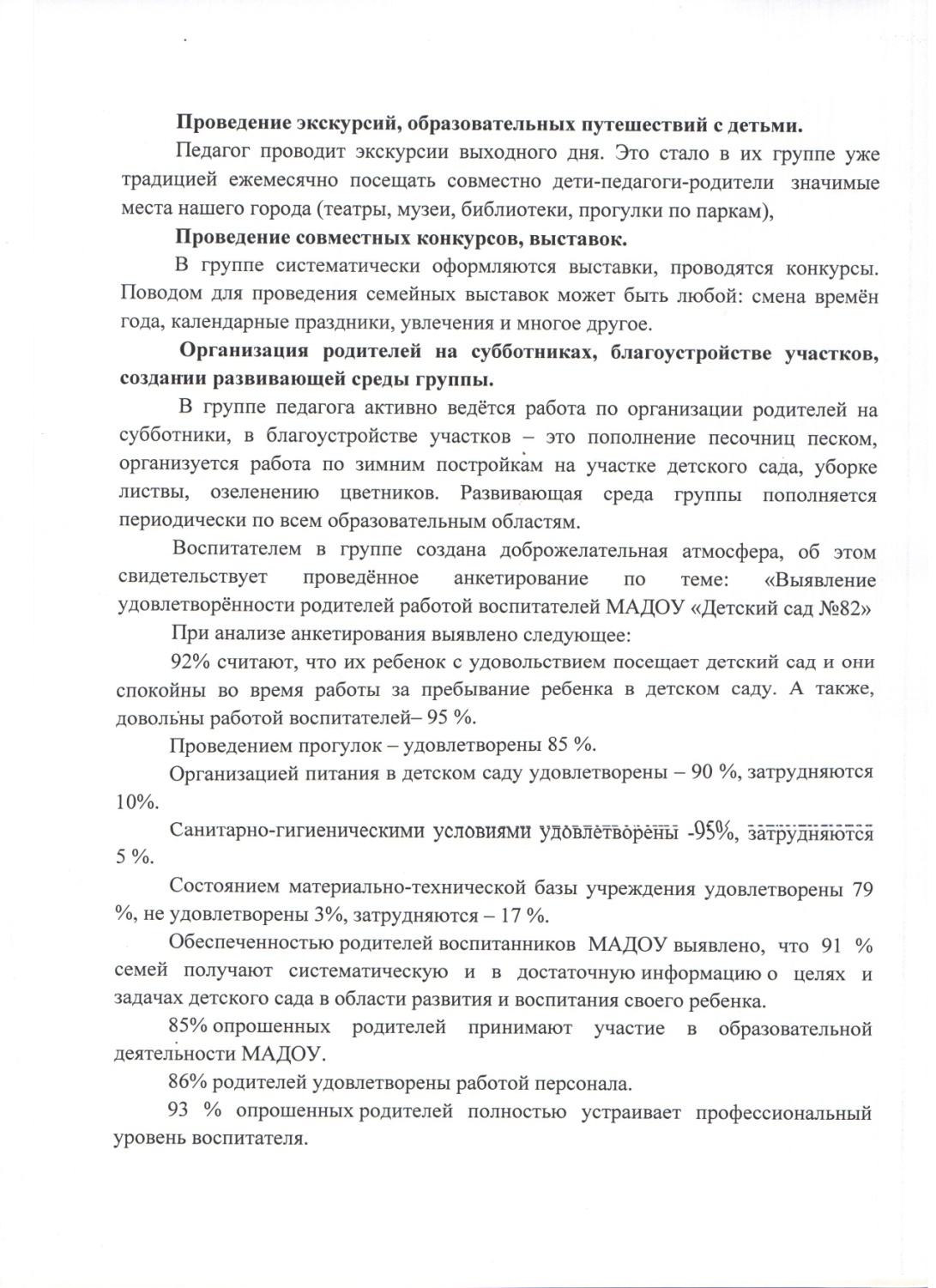 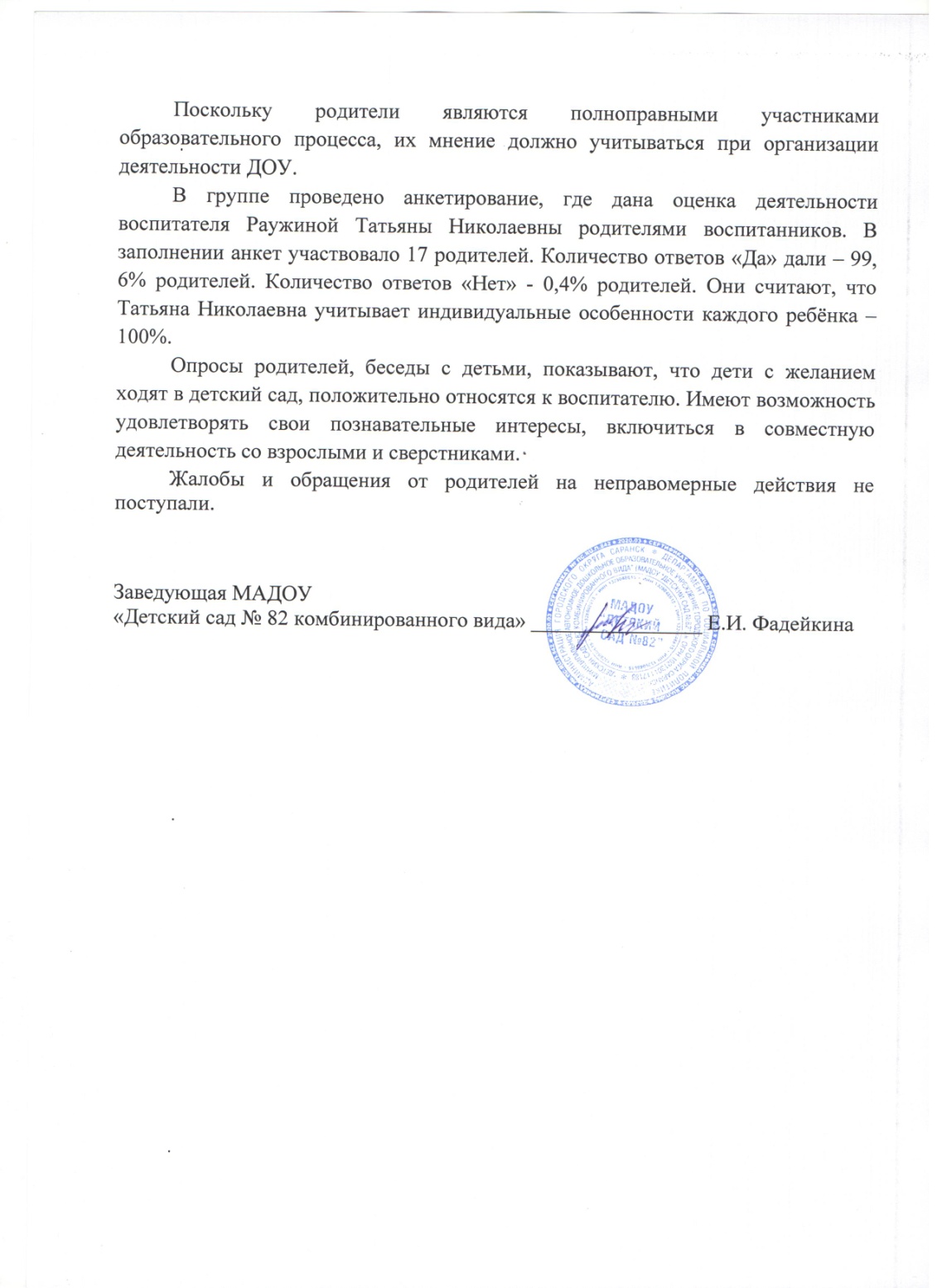 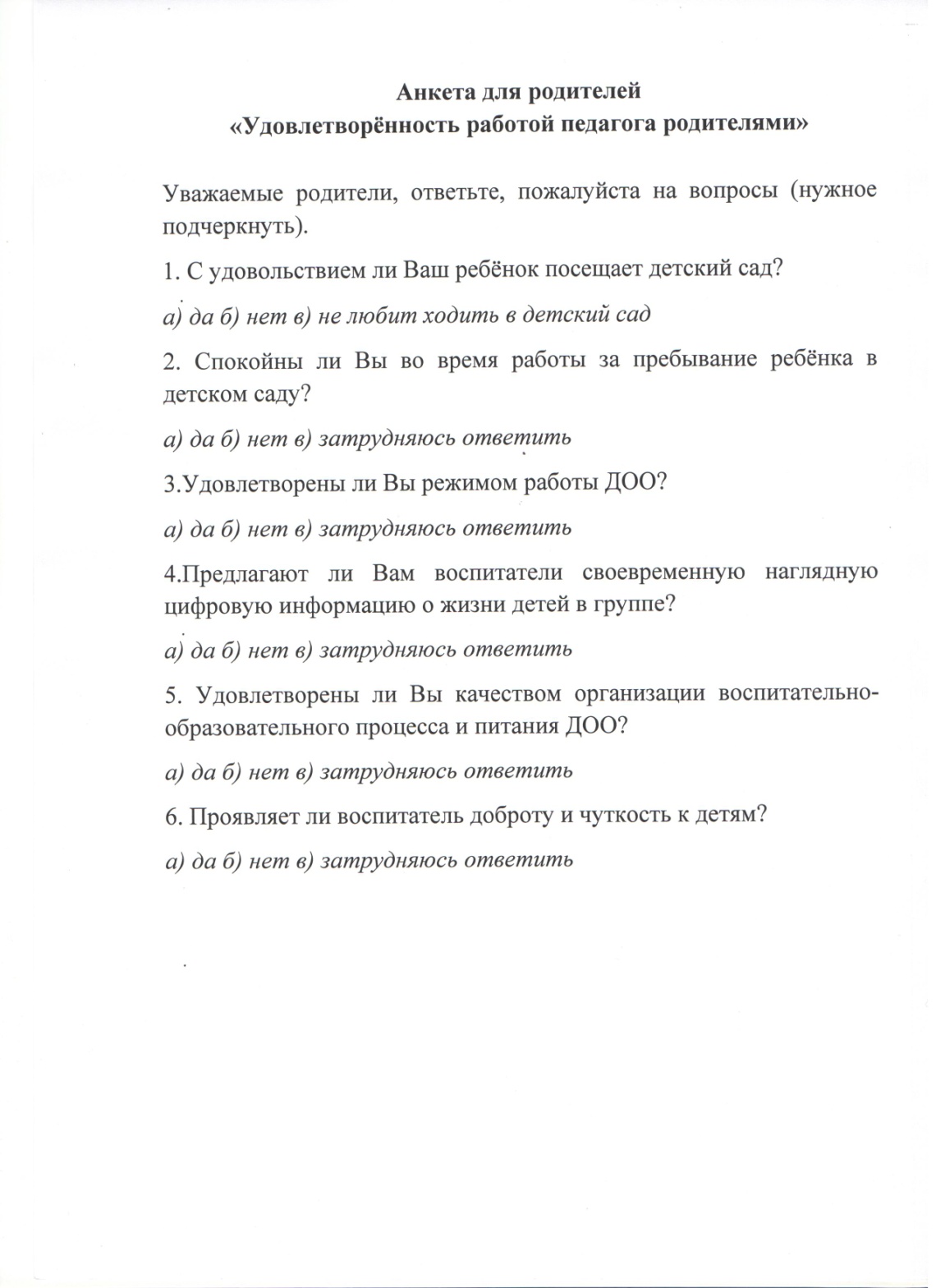 Работа с детьми из социально-неблагополучных семейтаких семей нет
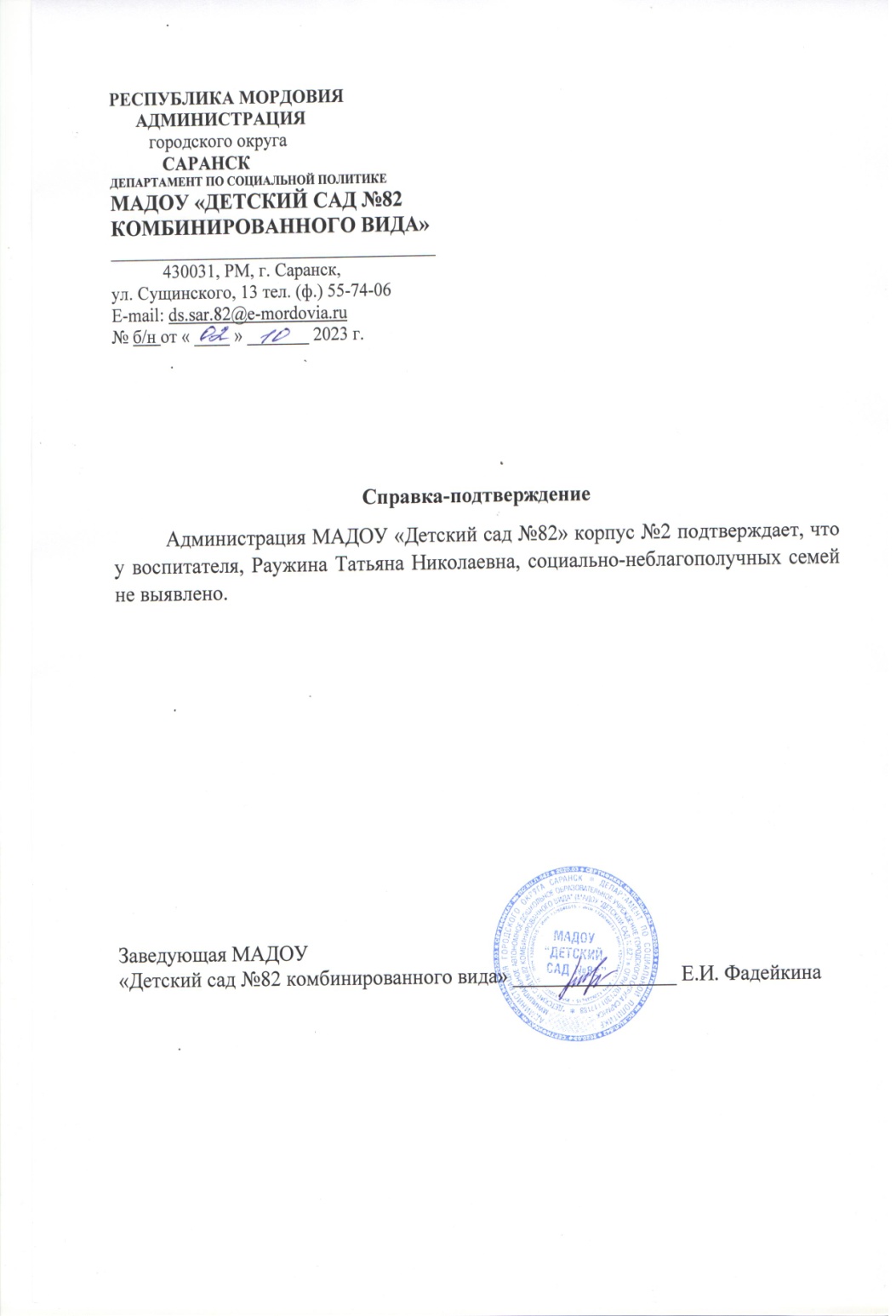 Участие педагога в профессиональных конкурсах
Республиканский уровень
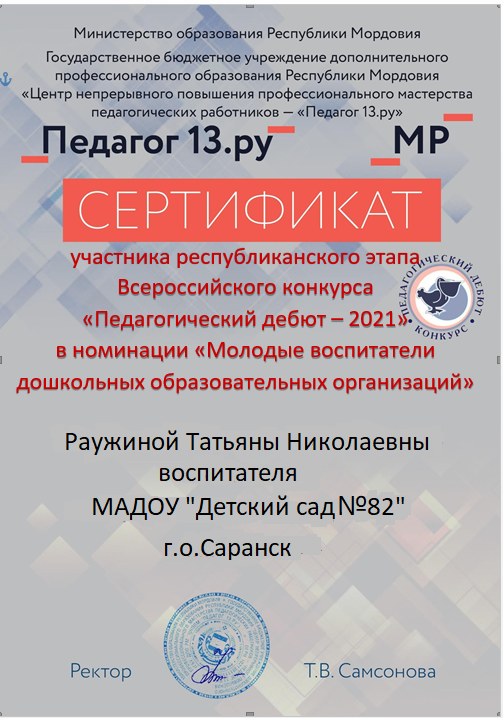 Всероссийский уровень
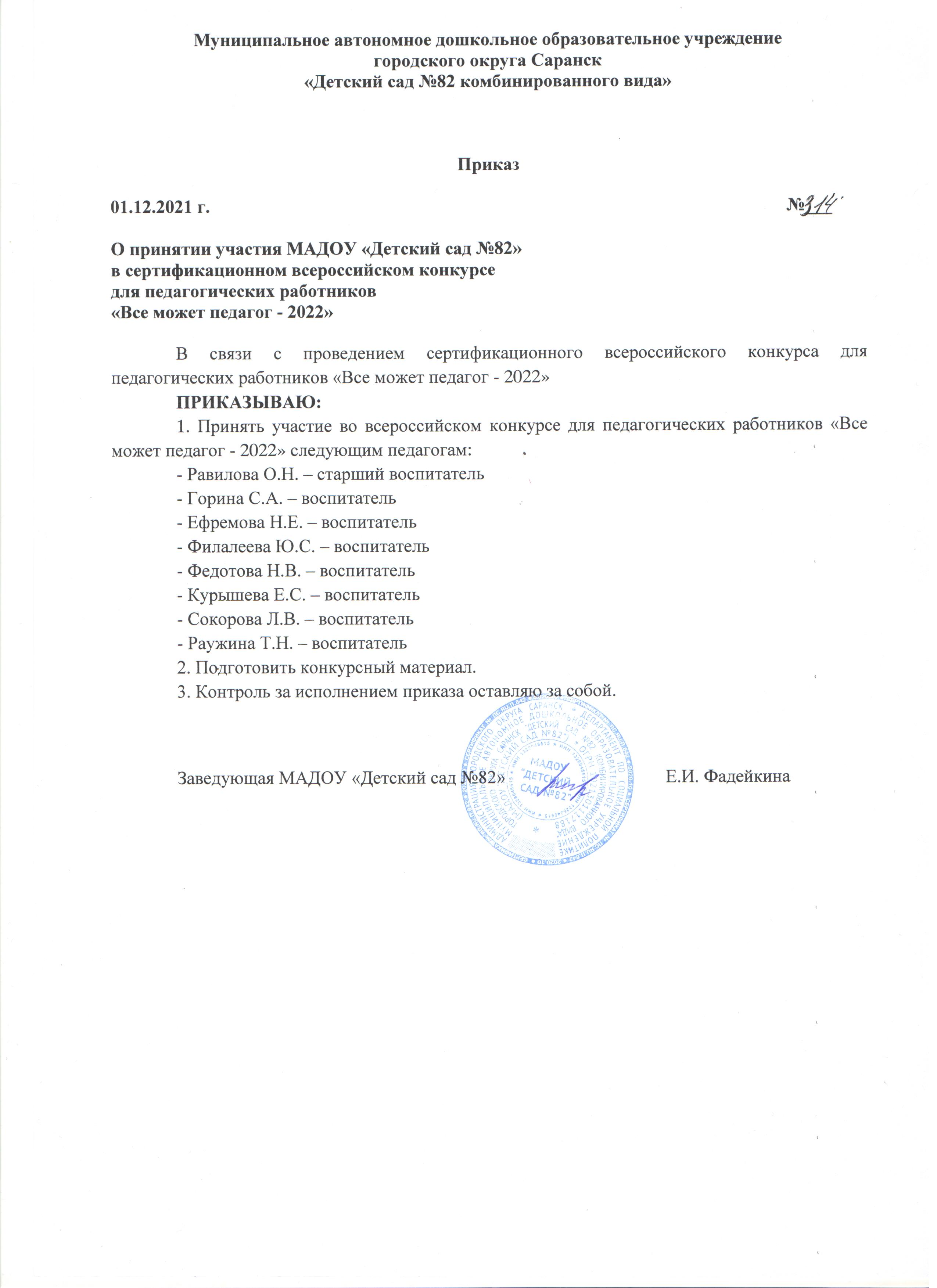 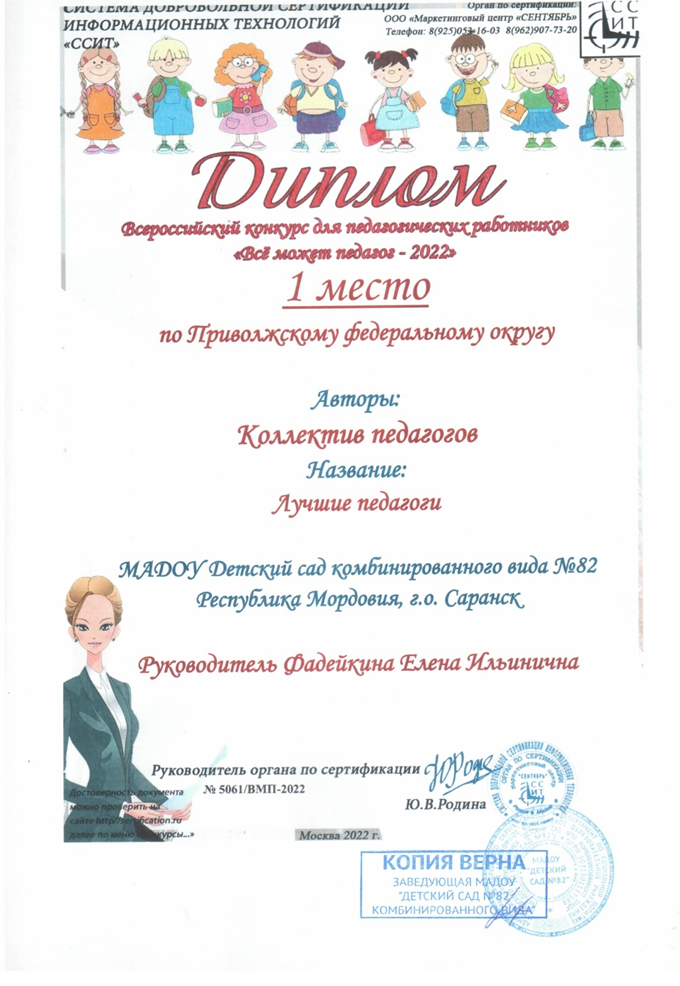 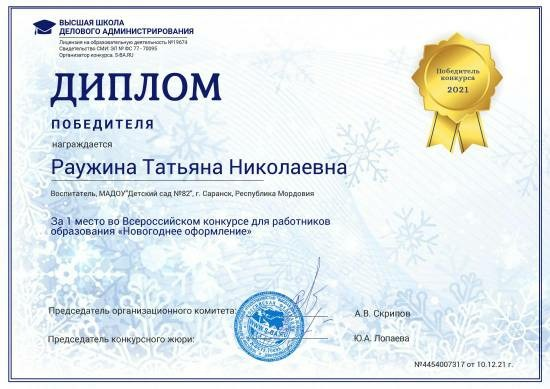 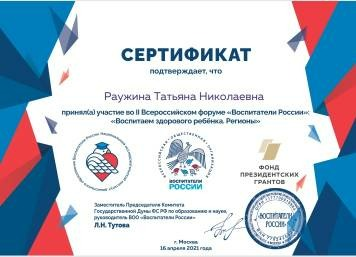 Международный уровень
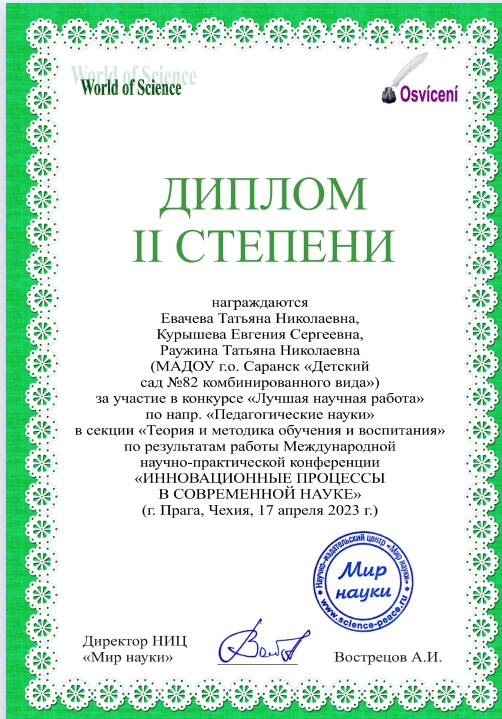 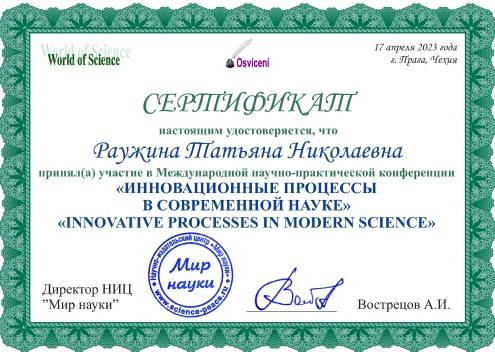 Награды и поощрения
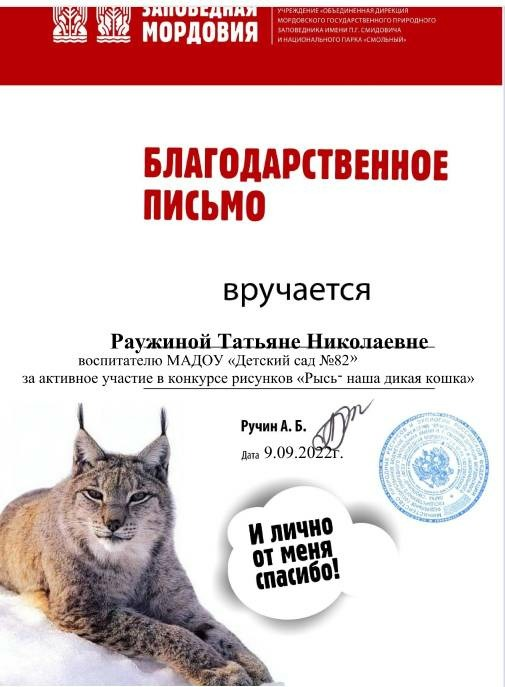 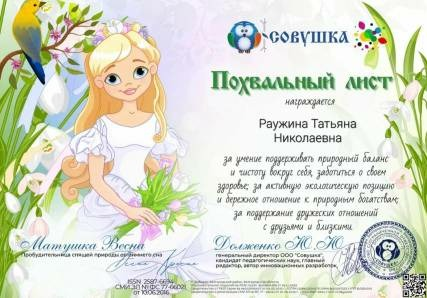 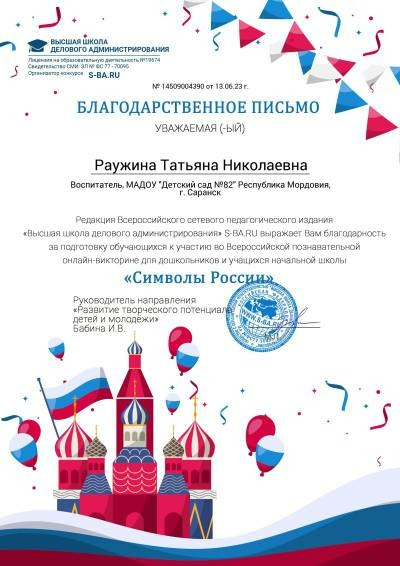 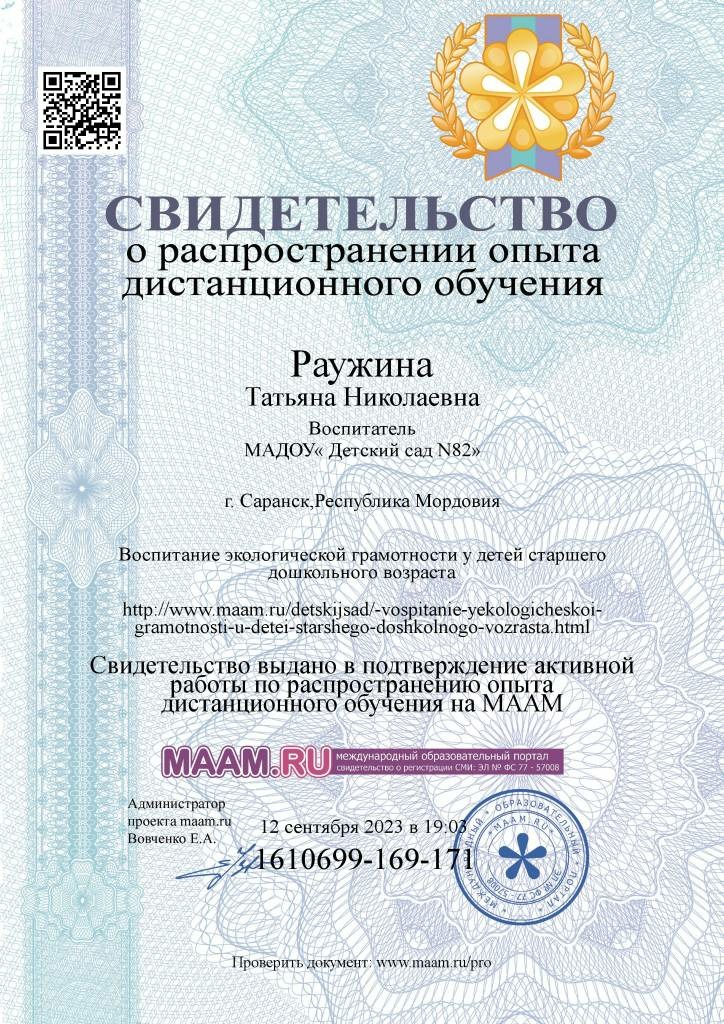 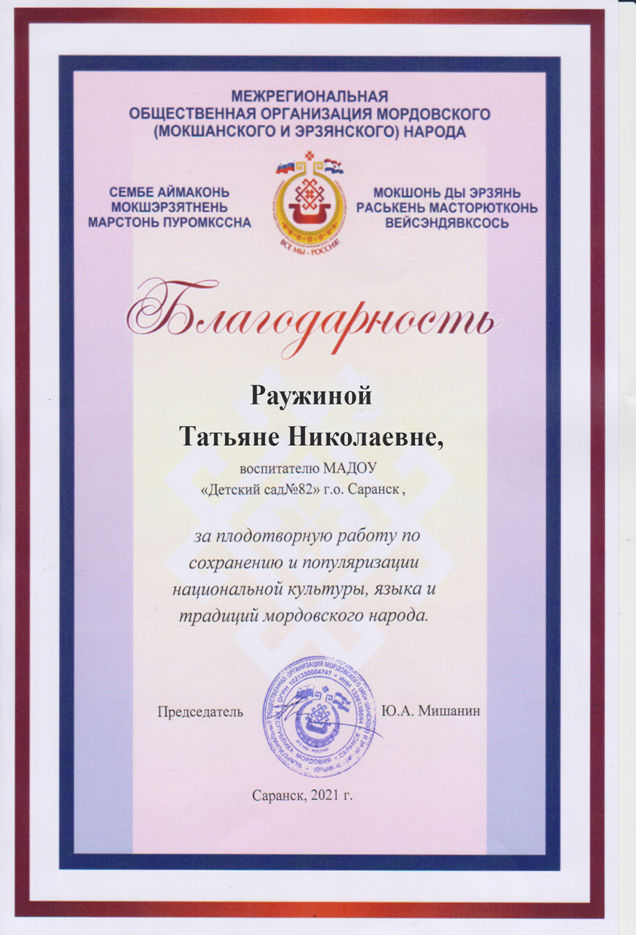 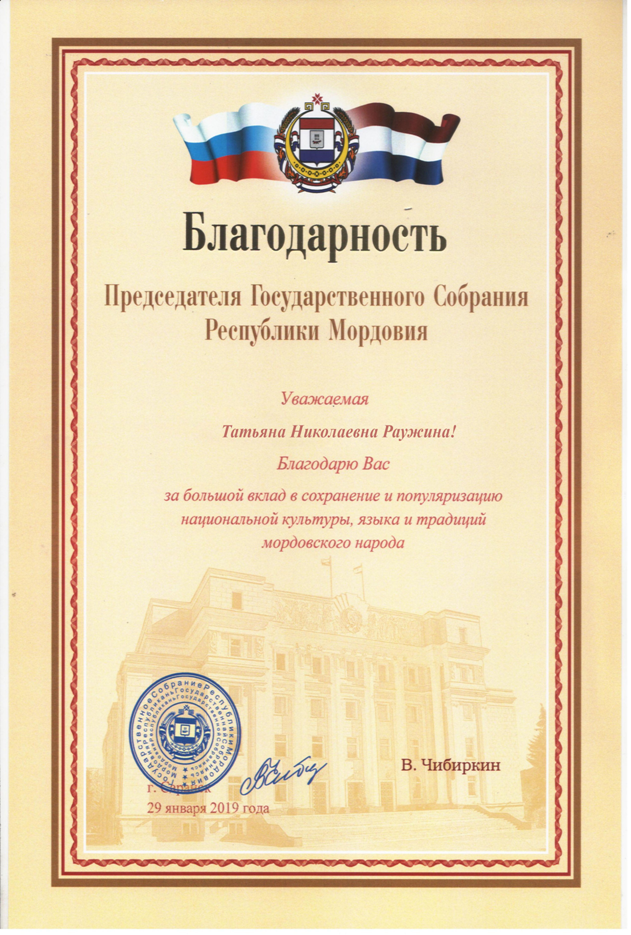